ОРГАНИЗАЦИЯ ЕГЭ В ППЭ, РАСПОЛОЖЕННЫХ НА ДОМУИ В МЕДИЦИНСКИХ УЧРЕЖДЕНИЯХ(с использованием ЭМ, заранее распечатанныхна материальных носителях («бумажная технология»)
ЕГЭ. Формы проведения
ЕГЭ
«Бумажная технология»
Стандартная технология
Особенности проведения ЕГЭ по стандартной технологии
Стандартная технология в ППЭ на дому применяется в следующих случаях:
Проведение устного экзамена по иностранным языкам;
Проведение экзамена по информатике в форме КЕГЭ;
Проведение экзамена по остальным предметам в случаях невозможности предоставления бумажных экзаменационных материалов.

При проведении ЕГЭ по стандартной технологии в ППЭ на дому все действия работников ППЭ идентичны действиям работников в обычном ППЭ.
Совмещение станций при проведении ЕГЭ по стандартной технологии
Для оптимизации использования технических средств в ППЭ на дому может быть допущено совмещение различных стаций, задействованных при проведении экзамена, на одном компьютере.

Минимальный набор станций:
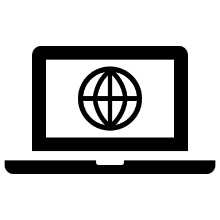 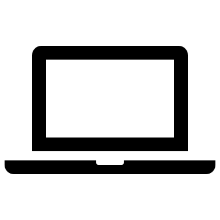 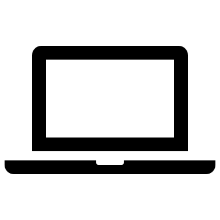 ОСНОВНЫЕ
Станция организатора
Станция записи устных ответов
Станция КЕГЭ
Станция Штаба
РЕЗЕРВНЫЕ
Станция организатора
Станция записи устных ответов
Станция КЕГЭ
Станция Штаба
Станция с доступом в ЛК+ резервная
Минимальные требования к ППЭ, организованном на дому
Присутствуют: член ГЭК, руководитель ППЭ, не менее одного организатора, технический специалист и ассистент (при необходимости).

Допускается совмещение отдельных полномочий и обязанностей по согласованию с ГЭК: член ГЭК, руководитель ППЭ и организатор могут одновременно выполнять функции технического специалиста, родитель участника ГИА может выступать в качестве ассистента.

Совмещение должностей члена ГЭК, руководителя ППЭ и организатораНЕ ДОПУСКАЕТСЯ.

При проведении экзамена на дому сотрудники ППЭ приступают к своим обязанностям не ранее 9.00.
Доставка ЭМ. Видеонаблюдение. Общие сведения
При проведении ЕГЭ по бумажной технологии доставка экзаменационных материалов ЕГЭ в ППЭ, расположенные на дому, осуществляется фельдъегерями Управления специальной связи по Санкт-Петербургу и Ленинградской области (УСС) с 9:00до 9:45.

Видеофиксация в ППЭ, расположенных на дому, должна начинаться до передачи ЭМ фельдъегерем УСС члену ГЭК перед экзаменом и заканчиваться после передачи ЭМ членом ГЭК фельдъегерю УСС по окончании экзамена.

Количество видеокамер, которые устанавливаются в ППЭ, расположенных на дому, должно быть не менее двух на каждую «аудиторию», и при этом камеры должны обеспечивать непрерывную видеофиксацию действий с ЭМ, а также действий участника ГИА во время проведения экзамена.

Видеокамеры должны ФИКСИРОВАТЬ ВЕСЬ ПРОЦЕСС ПРОВЕДЕНИЯ экзамена.
Предварительная подготовка ППЭ, организованном на дому
Рабочее место для участника (2 видеокамеры)

Рабочее место для организатора (2 видеокамеры)

Место для осуществления раскладки и последующей упаковки ЭМ, собранных организаторами  у участников(2 видеокамеры) 

Часы (в поле зрения участников)

Фиксация продолжительности экзамена (лист бумаги, доска для записей… в поле зрения видеокамер)

Воспроизводящее устройство с поддержкой формата mp3 (письменная часть ЕГЭ по иностранным языкам)

Канцелярские принадлежности (ручки, ножницы, скотч)

Словарь орфографический (ЛИТ)

Распечатать инструкции для всех категорий лиц, привлекаемых к проведению ЕГЭ, а также инструкцию для организаторов ППЭ, зачитываемую перед началом экзамена, и инструкцию для участника экзамена (по количеству аудиторий проведения).
Черновики (по 2 листа на участника) со штампом ОО-ППЭи конверты для их упаковки
Схема передачи ЭМ
СОТРУДНИК УСС
ЧЛЕН ГЭКВ ППЭ
РУКОВОДИТЕЛЬ ППЭ
Не позднее, чемза 15 минутдо начала экзамена
ОРГАНИЗАТОР ППЭ
При проведении ЕГЭ на дому сотрудники
 приходят не ранее 9:00
ЧЛЕН ГЭКВ ППЭ
РУКОВОДИТЕЛЬ ППЭ
СОТРУДНИК УСС
Не позднее, чемЧЕРЕЗ 15 минутПОСЛЕ ЗАВЕРШЕНИЯ экзамена
РЦОИ
ЭМ непрерывно находятся под видеонаблюдением!!!
Состав доставочного сейф-пакета
Сейф-пакет с документами руководителя
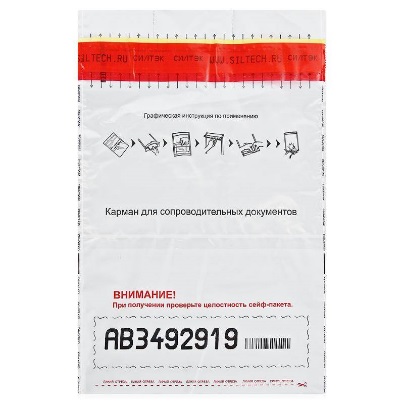 Пустой сейф-пакет для возврата ЭМ
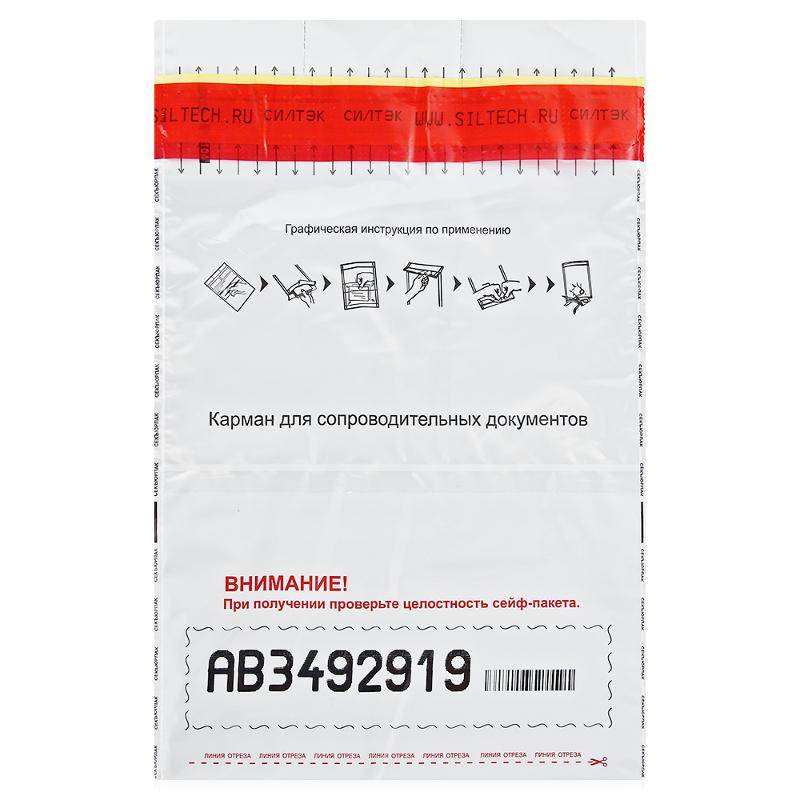 ВДП(3шт на аудиторию)
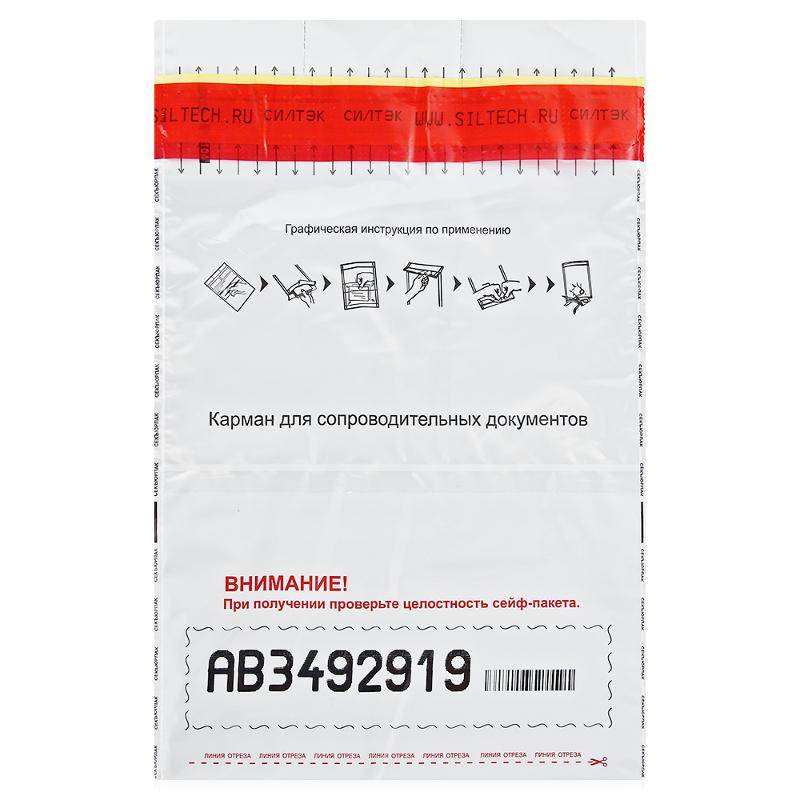 Пакет с ЭМ (5шт)
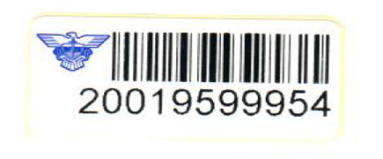 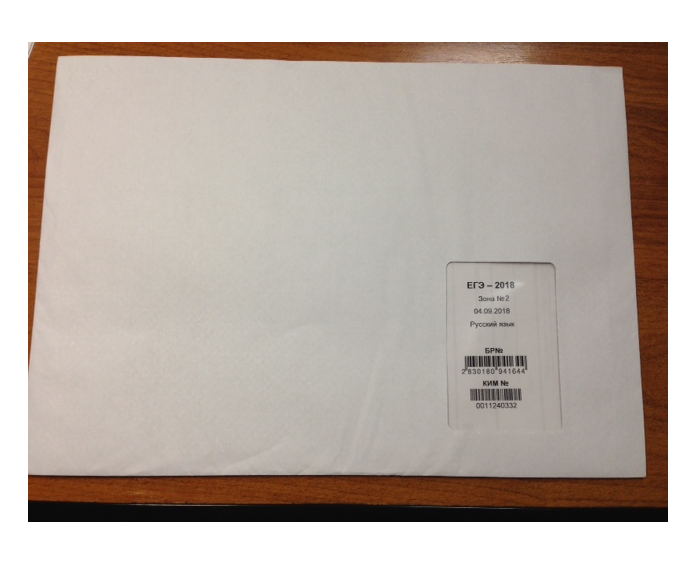 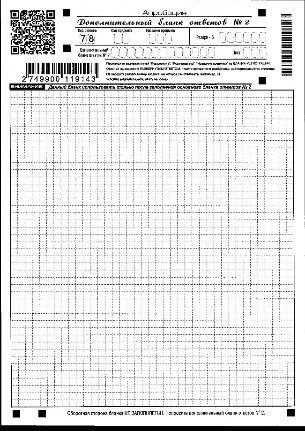 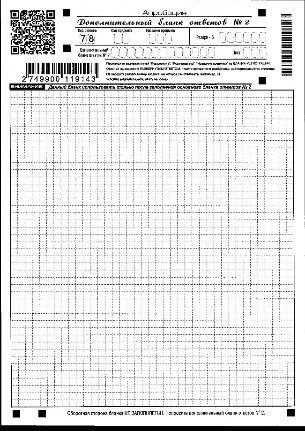 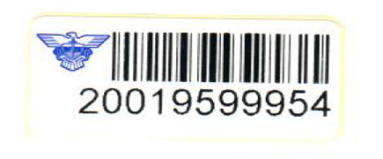 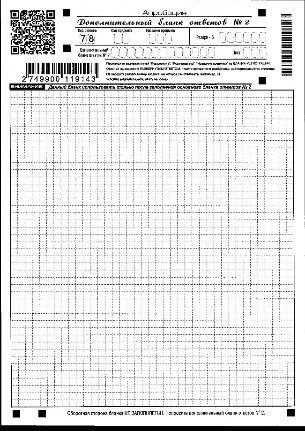 ДБО №2
Состав сейф-пакета руководителя ППЭ
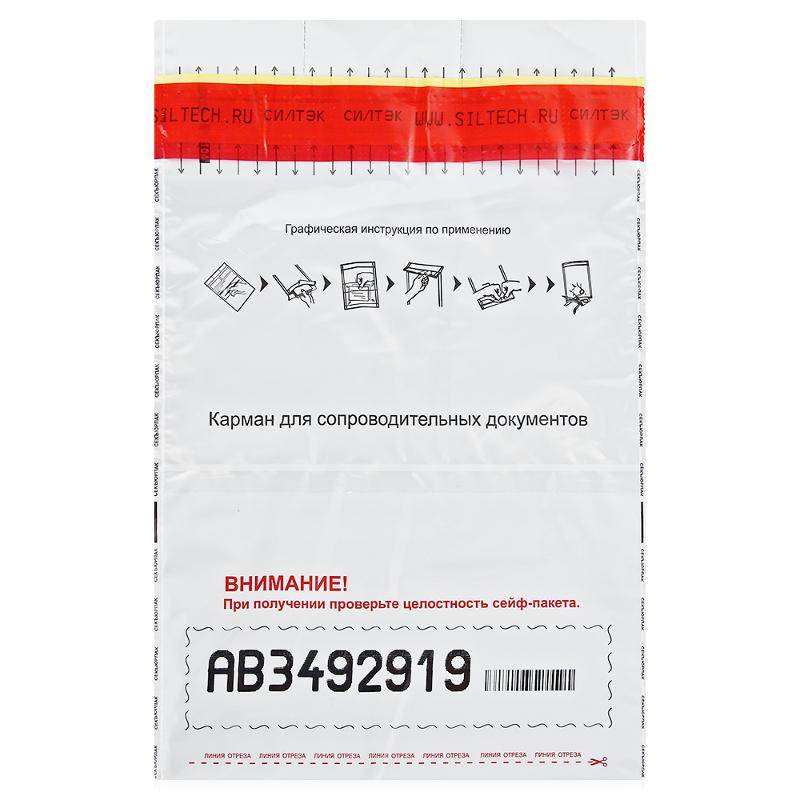 Формы ППЭ в необходимом количестве

Форма Ф.1 (для передачи УСС)

Адресная метка (для передачи УСС)
Назначение ВДП
Бланки ответов
Использованные КИМ
Испорченные и бракованные бланки и КИМ
Акт приема-передачи ЭМ (ППЭ-14-01)
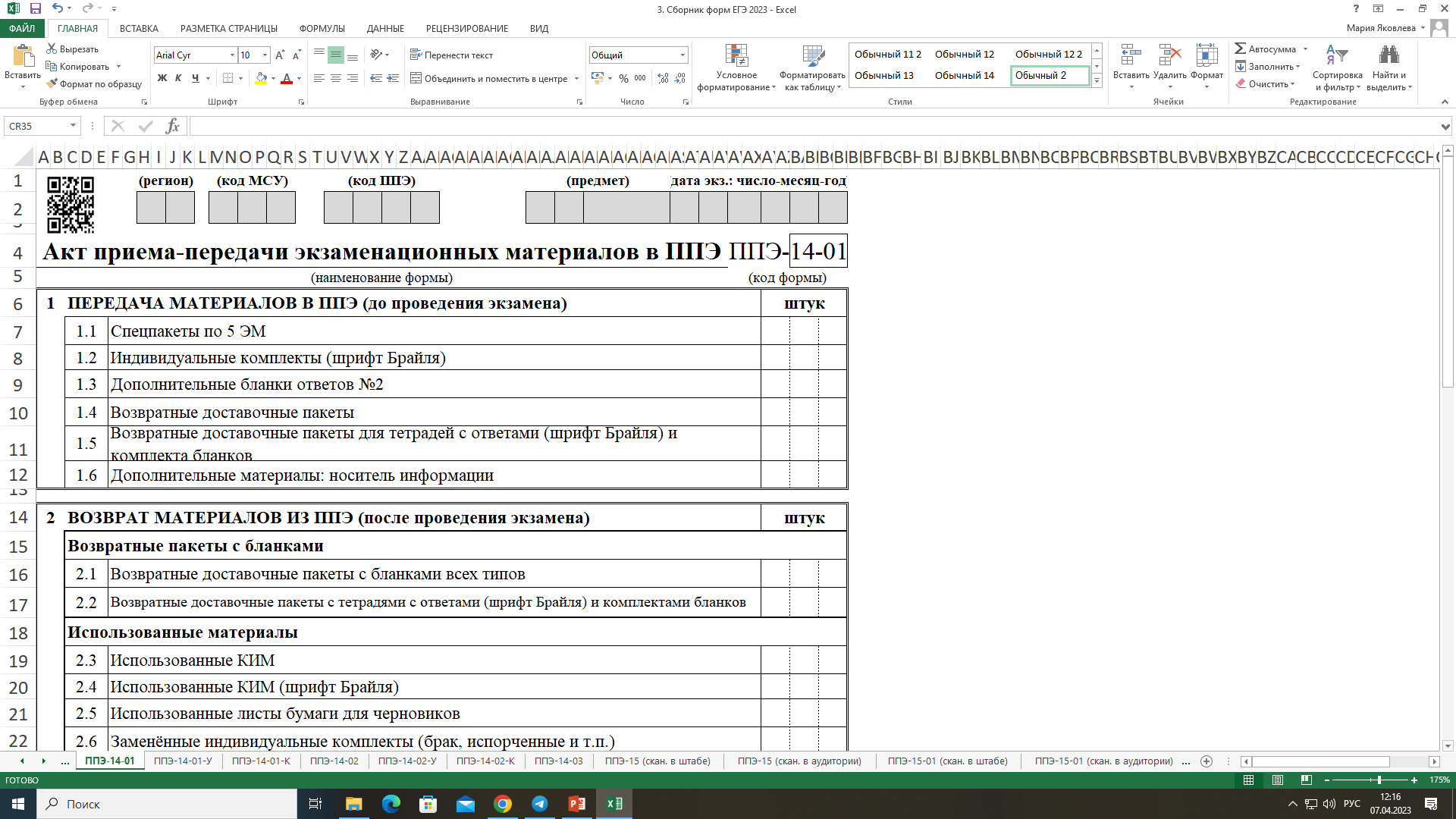 С запасом, но не менее 1
Количество участников х 5
Действия члена ГЭК в день проведения ЕГЭ
1
Получить ЭМ от сотрудника УСС
Передать ЭМ руководителю ППЭ
2
Присутствовать на инструктаже организаторов
3
ВСЕ ДЕЙСТВИЯ С ЭМ ТОЛЬКО ПОД ВИДЕОКАМЕРАМИ
Действия руководителя ППЭ в день проведения ЕГЭ
Проверить готовность ППЭ
1
Получить ЭМ от члена ГЭК, проверить комплектность
2
Вскрыть сейф-пакет с документами руководителя ППЭ
3
4
Провести инструктаж организаторов
5
Выдать организатору формы, экзаменационные материалы
ВСЕ ДЕЙСТВИЯ С ЭМ ТОЛЬКО ПОД ВИДЕОКАМЕРАМИ
Передача форм организаторам в аудиториях ППЭ
1
Ведомость коррекции персональных данных участников ГИА в аудитории (ППЭ-12-02)
2
Ведомость использования дополнительных бланков ответов №2 (ППЭ-12-03)
3
Ведомость учета времени отсутствия участников ГИА в аудитории (ППЭ-12-04МАШ)
4
Список участников ГИА в аудитории ППЭ (ППЭ-05-01)
5
Протокол проведения ГИА в аудитории (ППЭ-05-02)
6
Расшифровка кодов образовательных организаций ППЭ (ППЭ-16)
7
Инструкция для организаторов в аудитории ППЭ, правила по заполнению бланков ответов, инструкция, зачитываемая участникам ЕГЭ
ВСЕ ДЕЙСТВИЯ С ЭМ ТОЛЬКО ПОД ВИДЕОКАМЕРАМИ
Передача ЭМ организаторам в аудиториях ППЭ
Не позднее, чем за 15 минут до начала экзамена
на основании формы ППЭ-14-02
1
Доставочные пакеты с индивидуальными комплектами (ИК) по 5 ИК (CD-диск иняз  п.ч.)
в необходимом количестве
2
Дополнительные бланки ответов №2 (ДБО)
в необходимом количестве
Возвратные доставочные пакеты (ВДП) с формой ППЭ-11 для упаковки бланков ответов участников ЕГЭ, КИМ и брака
3 на аудиторию
3
4
Черновики и конверт для упаковки использованных черновиков
ВСЕ ДЕЙСТВИЯ С ЭМ ТОЛЬКО ПОД ВИДЕОКАМЕРАМИ
Действия организатора при подготовке к проведению ЕГЭ
1
Подготовить информацию для проведения инструктажа по заполнению регистрационных полей бланков
2
При проведении ЕГЭ по иностранным языкам проверить работоспособность звуковоспроизводящего устройства
3
Раздать черновики на рабочие места участников
ВСЕ ДЕЙСТВИЯ С ЭМ ТОЛЬКО ПОД ВИДЕОКАМЕРАМИ
Допуск участника ЕГЭ
1
Сверить реквизиты документа, удостоверяющего личность участника ЕГЭ, с информацией, содержащейся в Протоколе проведения ЕГЭ в аудитории в аудитории ППЭ (ППЭ-05-02)
2
Отметить явку участника ЕГЭ в аудиторию ППЭ (ППЭ-05-02, графа 6)
3
Заполнить Ведомость коррекции персональных данных участников ГИА в аудитории (ППЭ-12-02),если требуется
ВСЕ ДЕЙСТВИЯ С ЭМ ТОЛЬКО ПОД ВИДЕОКАМЕРАМИ
Форма ППЭ-05-02
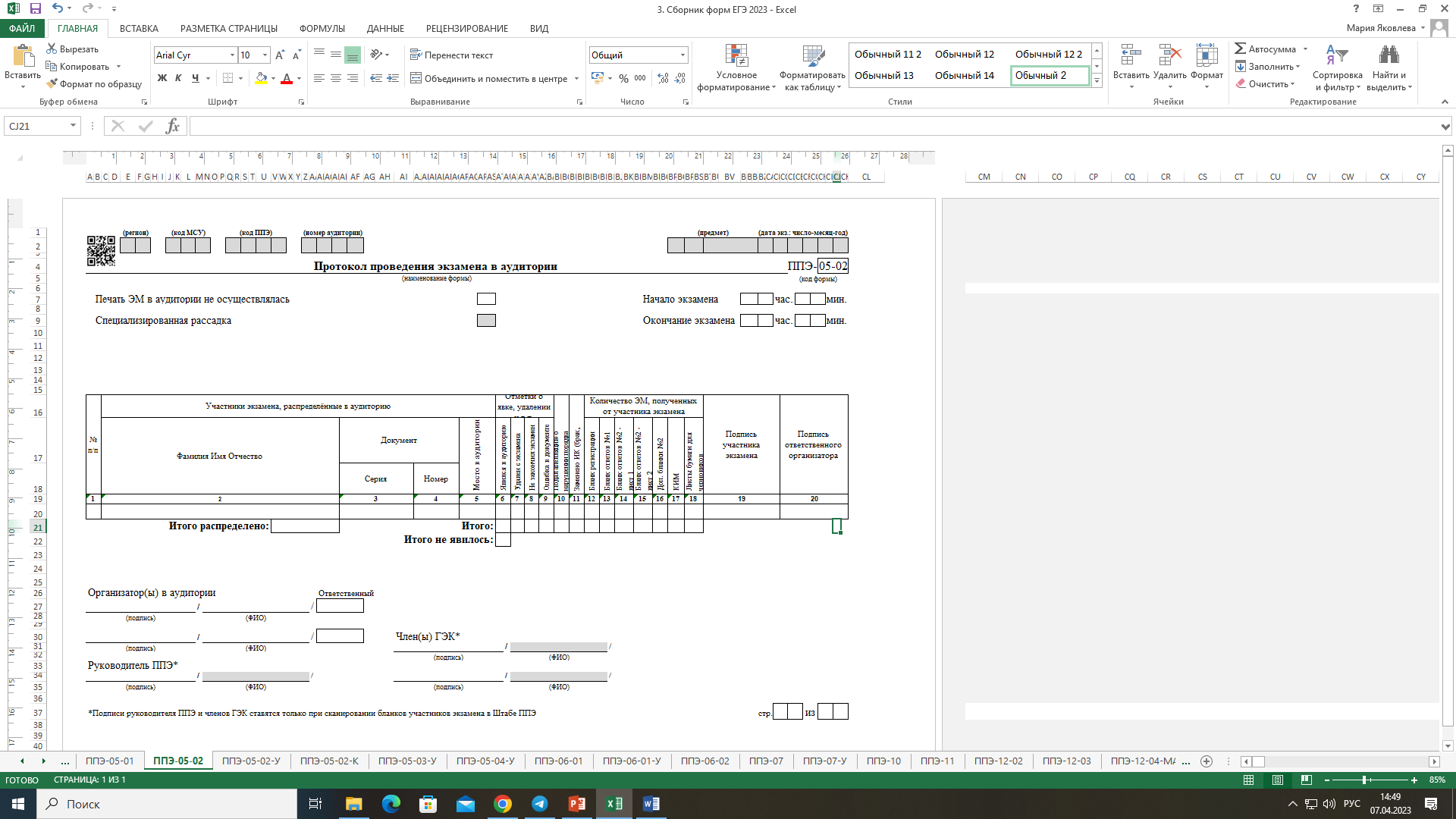 Отметка о явке участника
ВСЕ ДЕЙСТВИЯ С ЭМ ТОЛЬКО ПОД ВИДЕОКАМЕРАМИ
Начало экзамена
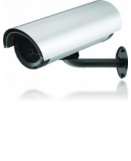 Организатор(ы) проводит инструктаж участников. Первая часть инструктажа в 9.50:
О порядке проведения экзамена;
О правилах подачи апелляции о нарушении установленного порядка проведения
О правилах заполнения бланков, случаях удаления с экзамена, использовании доп. материалов;
О времени и месте ознакомления с результатами
Объявляется начало, продолжительность и время окончания экзамена, фиксируется время начала и окончания на доске  ППЭ-05-02
Организаторы проверяют правильность заполнения регистрационных полей бланков участниками; проверяют соответствие данных участника в бланке регистрации и документе, удостоверяющем личность;
Вторая часть инструктажа не ранее 10.00:
Демонстрирует целостность упаковки сейф-пакета с ЭМ;
Вскрывает доставочный пакет с ИК (в ППЭ-05-02 фиксируется дата и время)
Организаторы раздают участникам ИК в произвольном порядке.
Участники экзамена:
 в процессе инструктажа по указанию организатора вскрывают ИК; проверяют комплектацию и наличие полиграфического брака; заполняют регистрационные поля бланков.
ВСЕ ДЕЙСТВИЯ С ЭМ ТОЛЬКО ПОД ВИДЕОКАМЕРАМИ
На рабочем столе участника
Разрешенные средства воспитания и обучения
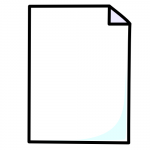 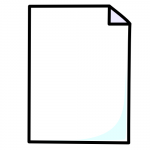 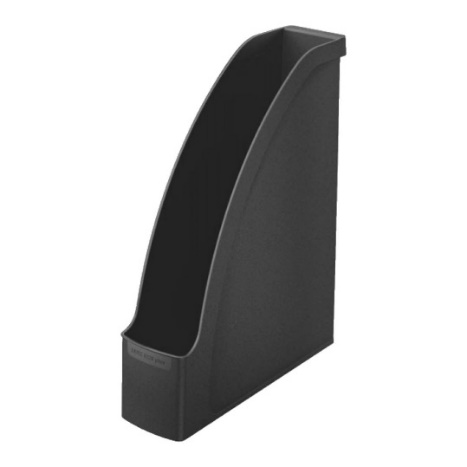 Бланки
КИМ
Черновики
ЭМ(при необходимости)
Специальные технические средства для лиц с ОВЗ
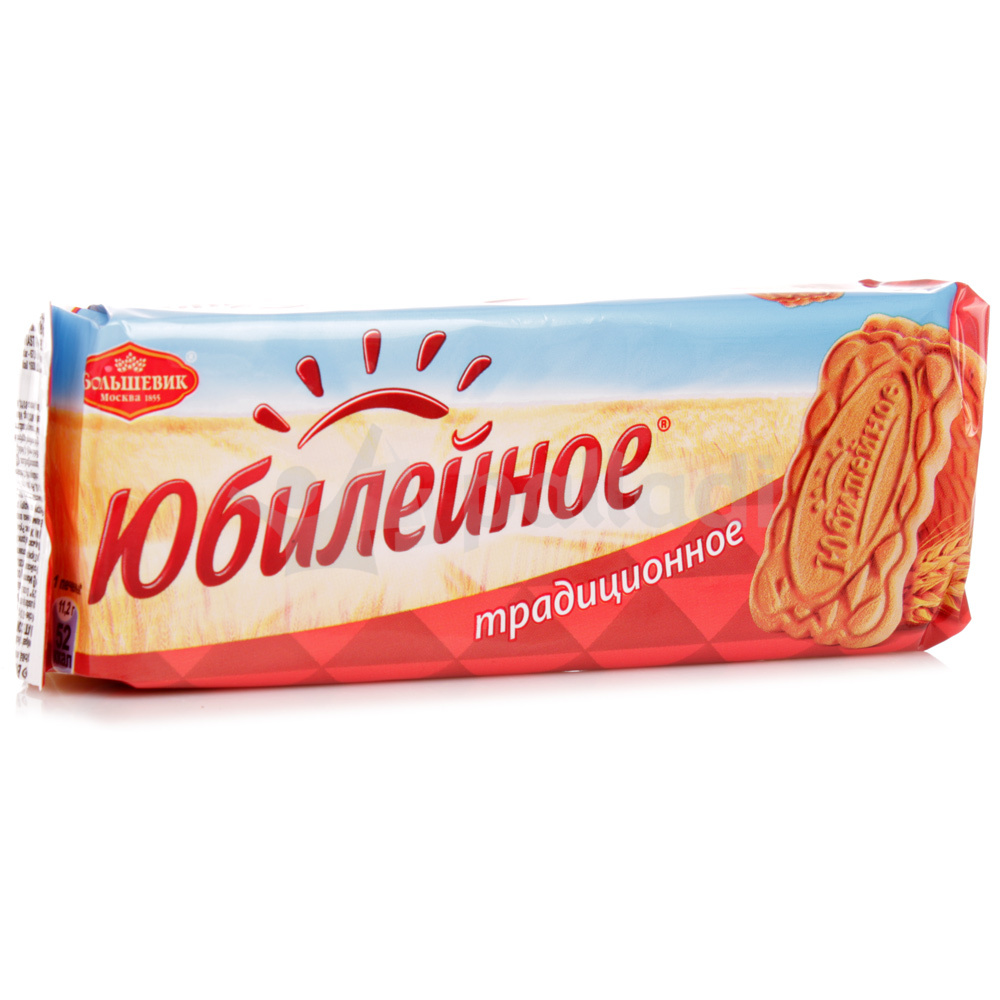 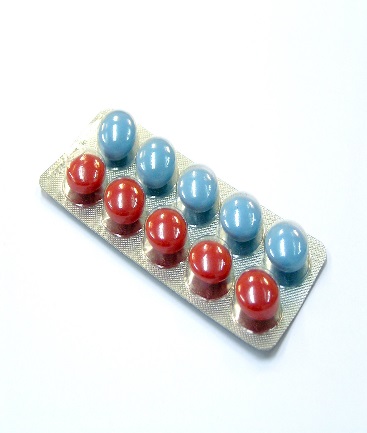 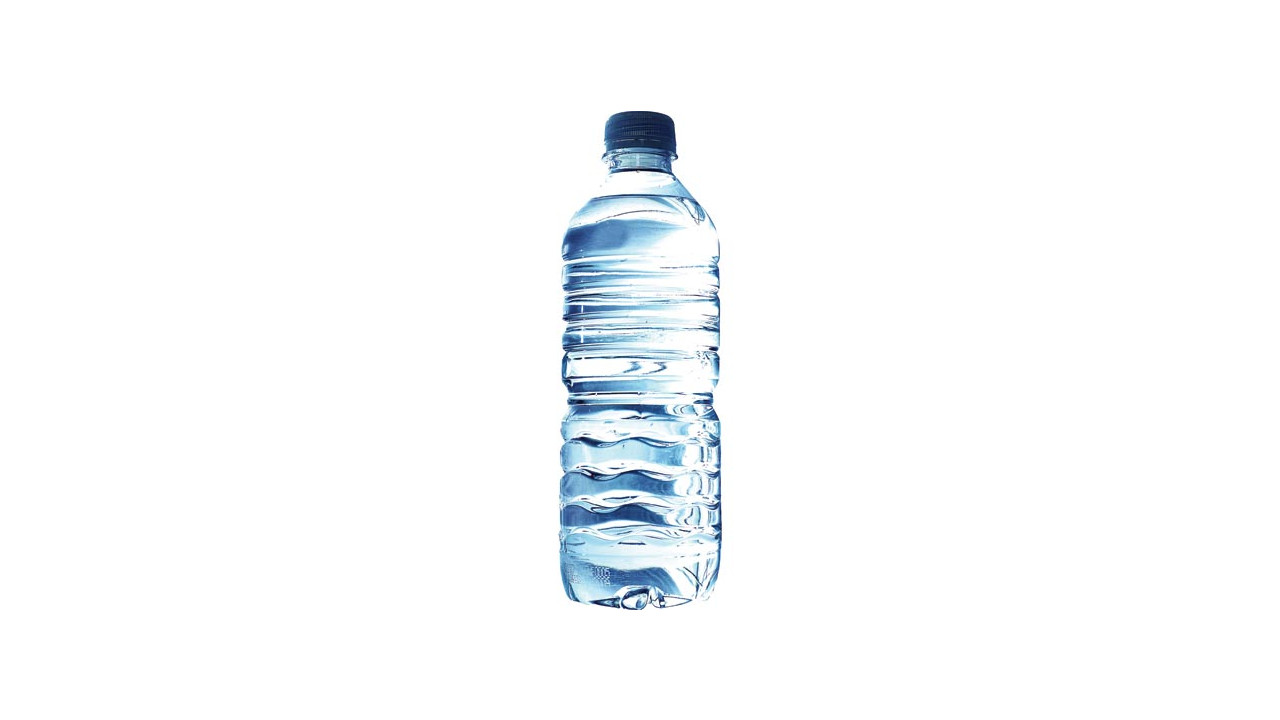 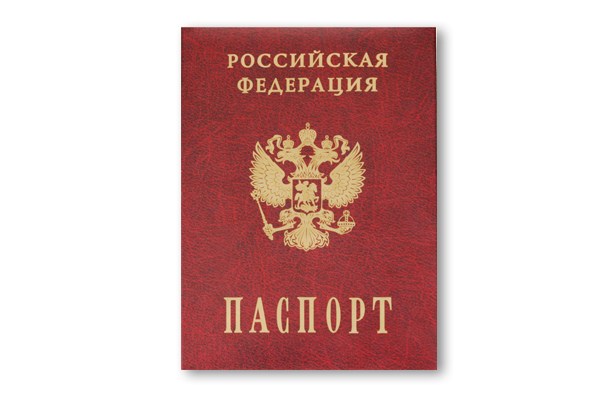 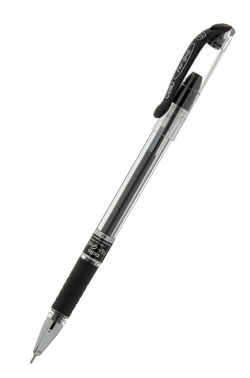 Продукты питания, бутилированная вода
ВСЕ ДЕЙСТВИЯ С ЭМ ТОЛЬКО ПОД ВИДЕОКАМЕРАМИ
ЕГЭ по иностранным языкам (письменная часть)
После проведения инструктажа
Действия ответственного организатора
1
Проверка и настройка воспроизведения аудиозаписи
2
Повторное включение аудиозаписи с начала
Длительность воспроизведения аудиозаписи – 30 минут
3
4
По завершении выполнения раздела «Аудирование», звуковоспроизводящее устройство выключается
5
Участники ЕГЭ приступают к выполнению остальных частей экзаменационной работы
ВО ВРЕМЯ ВЫПОЛНЕНИЯ ЗАДАНИЙ ПО РАЗДЕЛУ «АУДИРОВАНИЕ»ВХОД И ВЫХОД ИЗ АУДИТОРИИ ППЭ, А ТАКЖЕ ПЕРЕМЕЩЕНИЕ ПО АУДИТОРИИ ППЭКАТЕГОРИЧЕСКИ ЗАПРЕЩЕНЫ!
22
ЕГЭ по иностранным языкам: технические неполадки
В случае возникновения технических неполадок
Действия ответственного организатора
1
Приостановить экзамен и зафиксировать время остановки на доске
2
Обратиться к руководителю ППЭ с просьбой заменить компакт-диск или звуковоспроизводящее устройство (в зависимости от неполадки)
3
Руководитель ППЭ и, при необходимости, технический специалист в аудитории ППЭ восстанавливают воспроизведение компакт-диска с момента возникновения технических неполадок
4
Продолжить проведение экзамена
ВРЕМЯ ВОССТАНОВЛЕНИЯ ВОСПРОИЗВЕДЕНИЯ ДОБАВЛЯЕТСЯК ПРОДОЛЖИТЕЛЬНОСТИ ЭКЗАМЕНА!
23
Состав индивидуального комплекта ЕГЭ
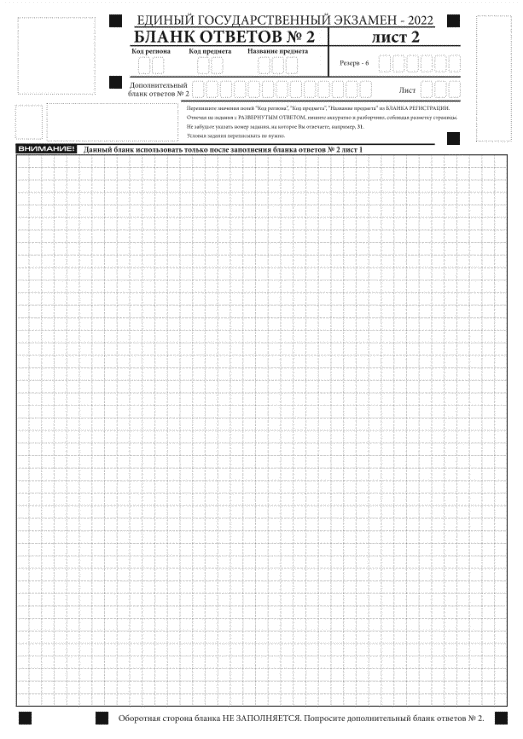 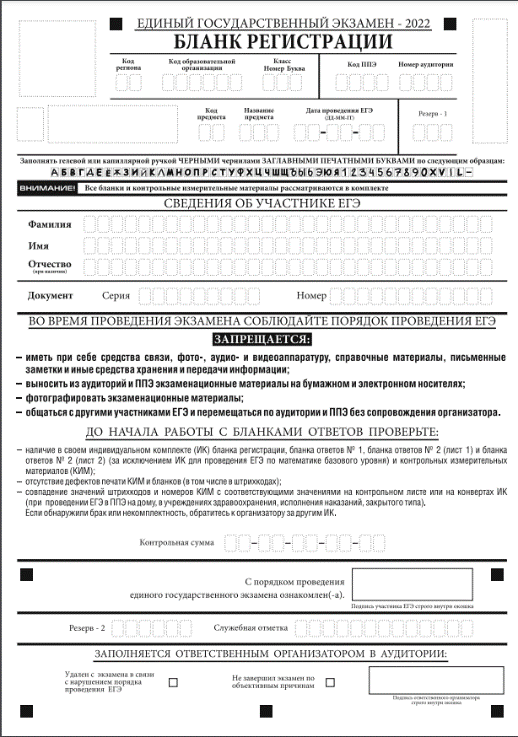 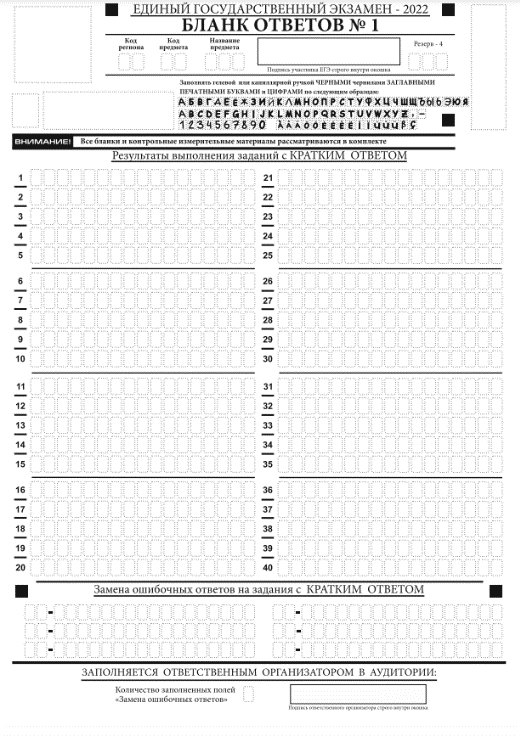 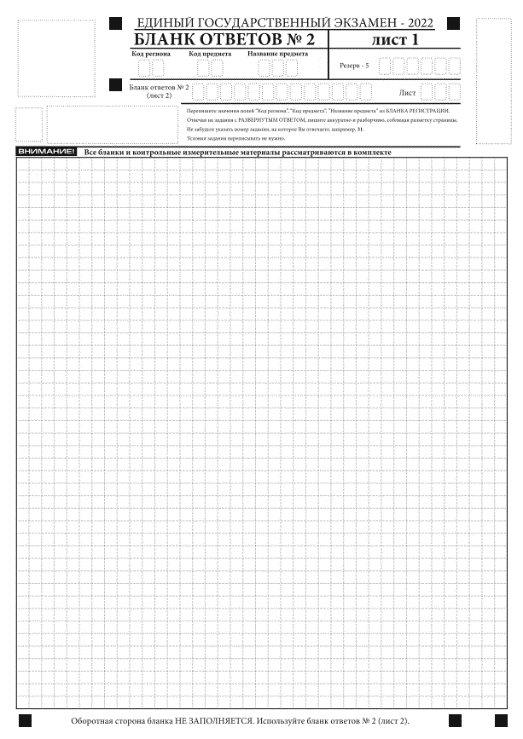 Заполняется в первую очередь лист 1
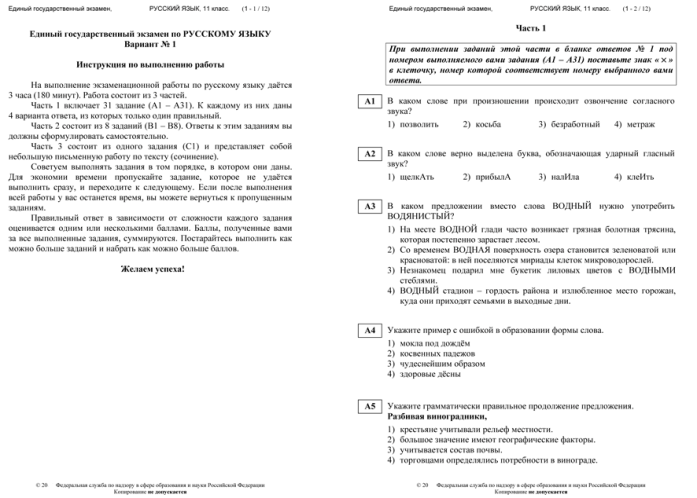 Черно-белые односторонние бланки:
бланк регистрации
бланк ответов №1
бланк ответов №2 лист 1
бланк ответов №2 лист 2
КИМ
Контрольный лист
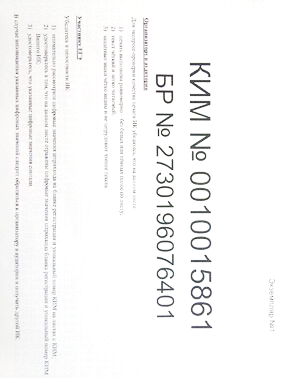 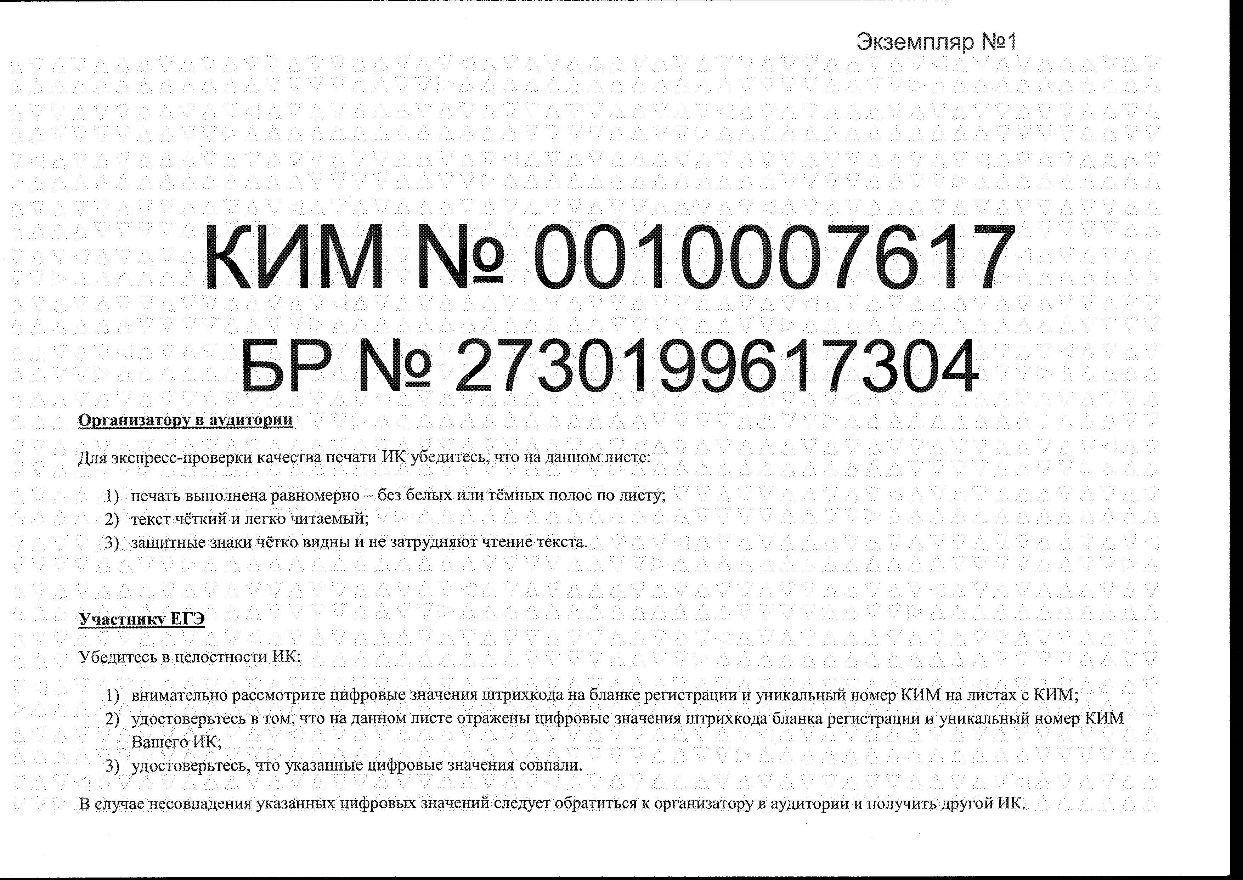 В случае обнаружения полиграфических дефектов или некомплектности ИК, ПОЛНОСТЬЮ заменить дефектный ИК участнику ЕГЭ
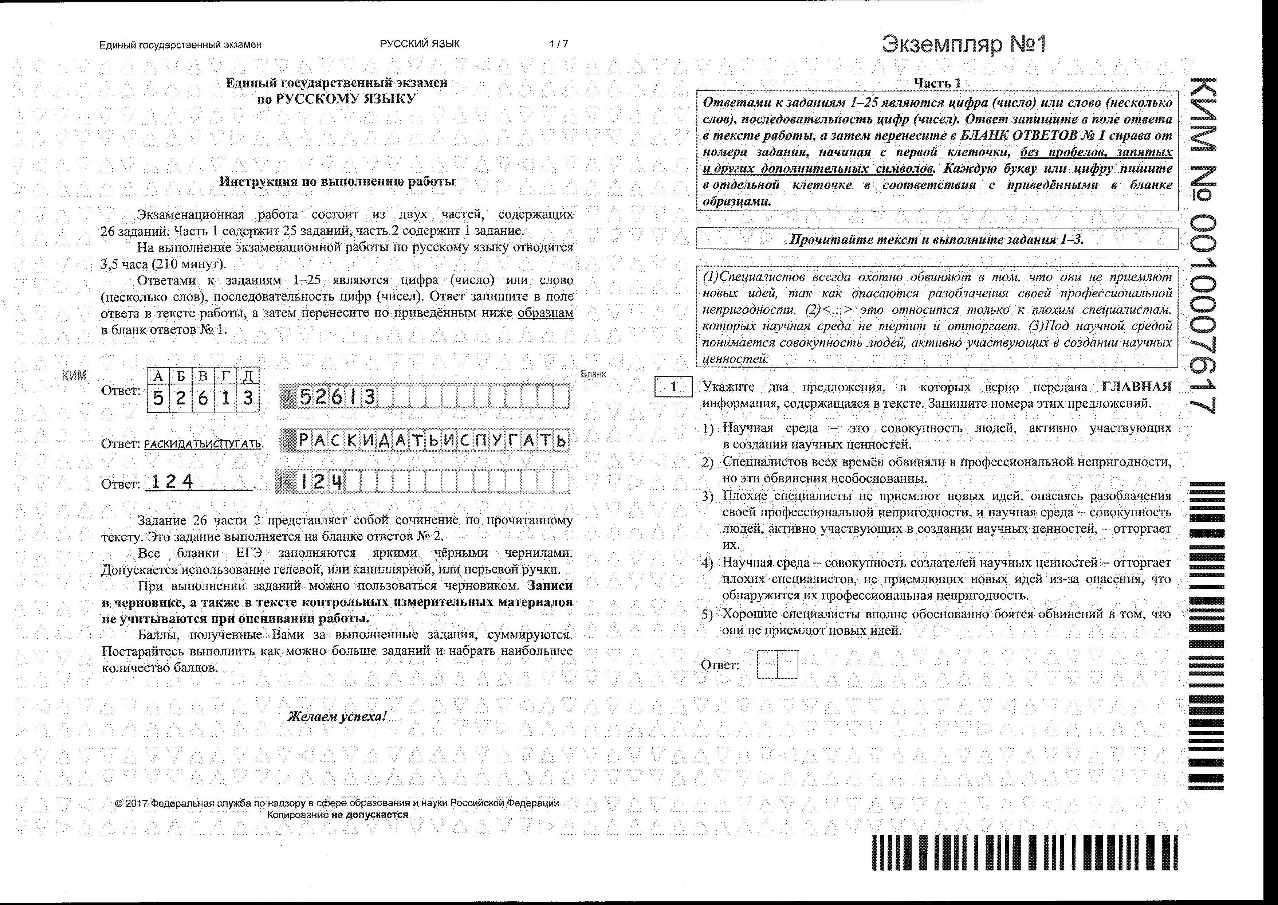 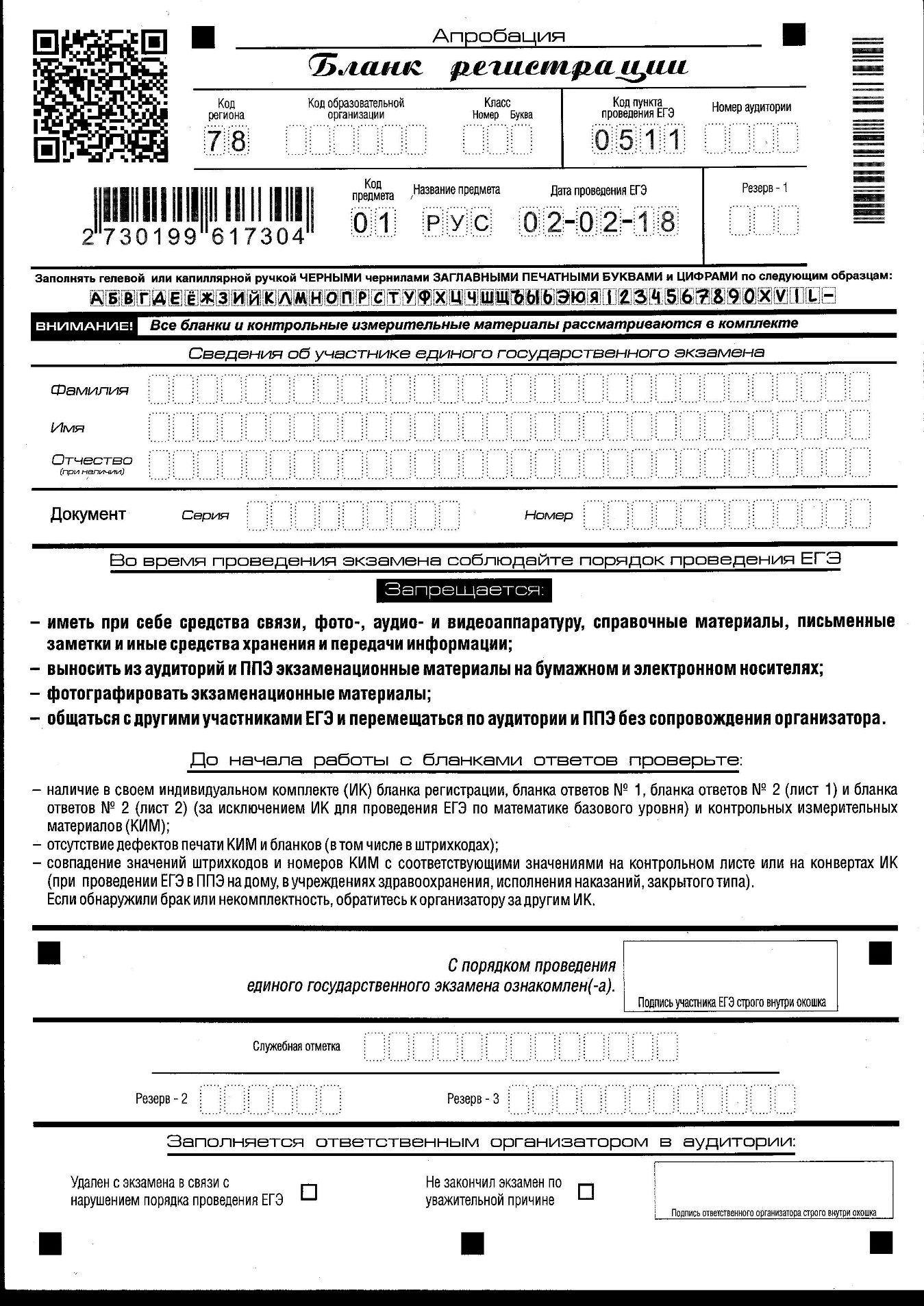 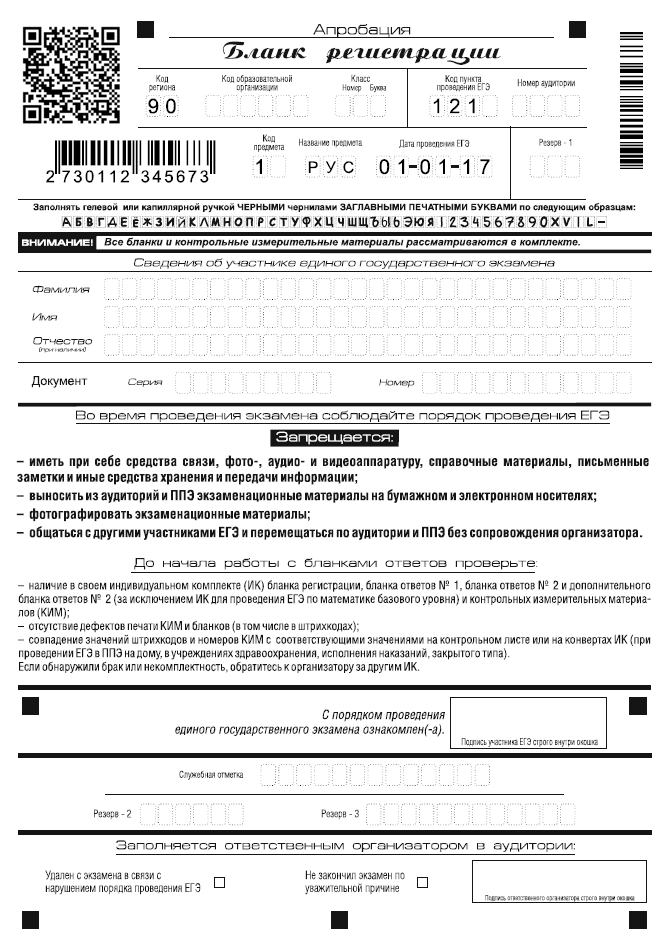 Наносится при шифрованиив ФЦТ
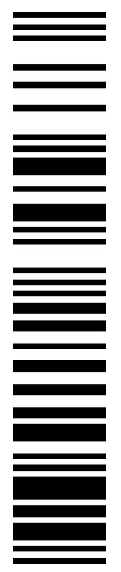 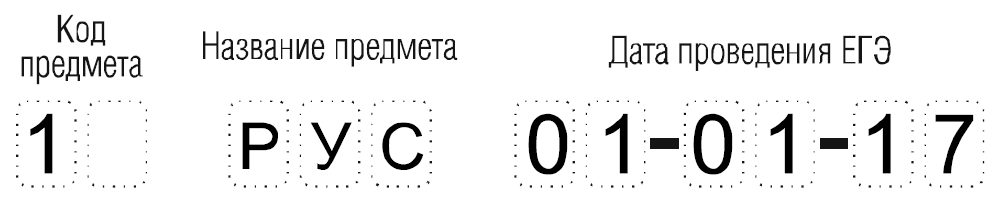 Кодировочные поля заполняются во время инструктажа
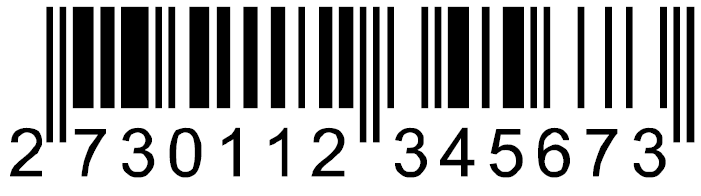 Бланк регистрации
В случае необходимости изменить данные в бланке регистрации (неверно написано ФИО или номер документа) можно зачеркнуть и писать в свободных клетках правее
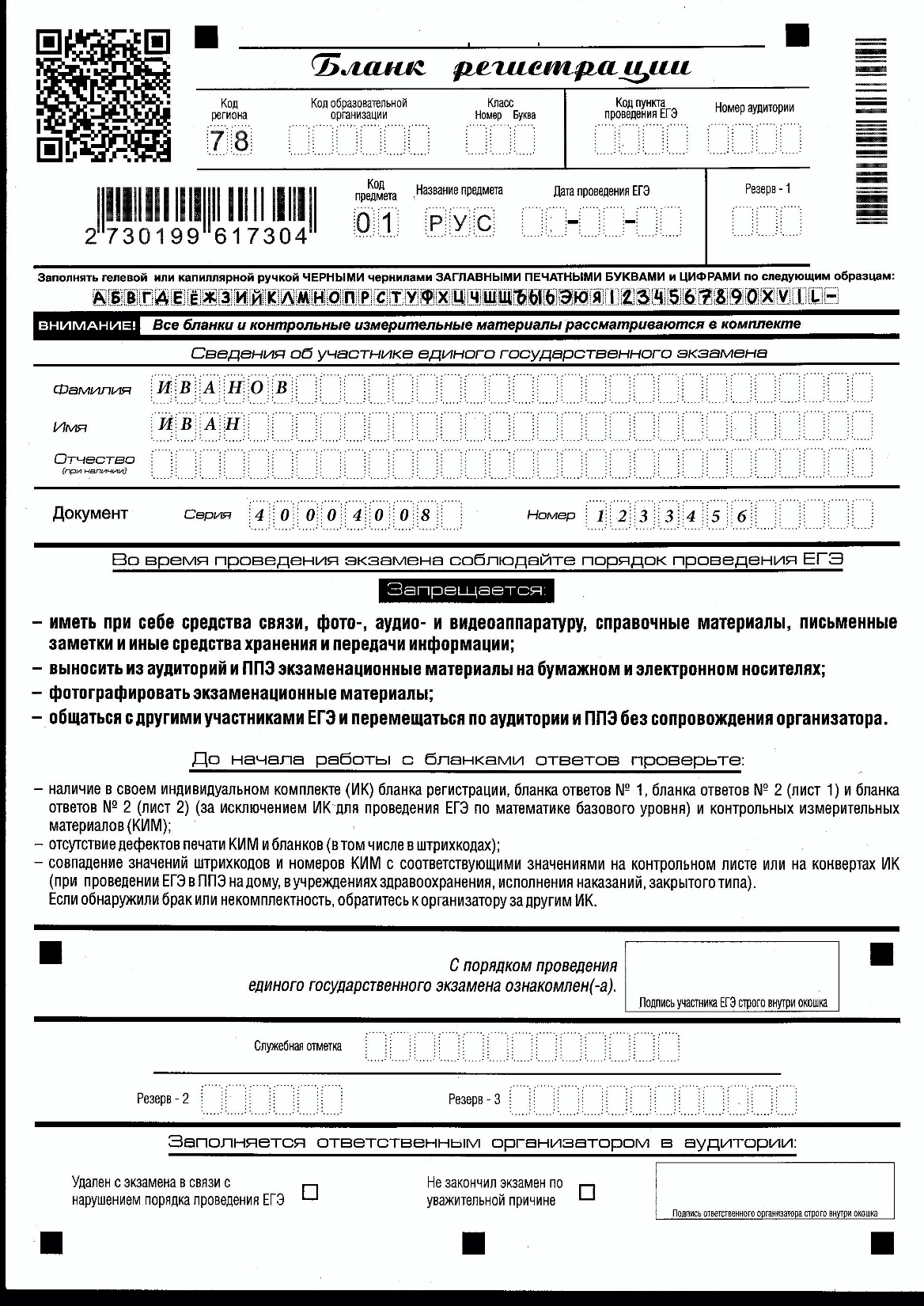 Бланк регистрации
Поля «Служебная отметка», «Резерв 2» не заполняются.

Внизу бланка организатор ставит подпись, только подтверждая метку «Удален» или «Не закончил»
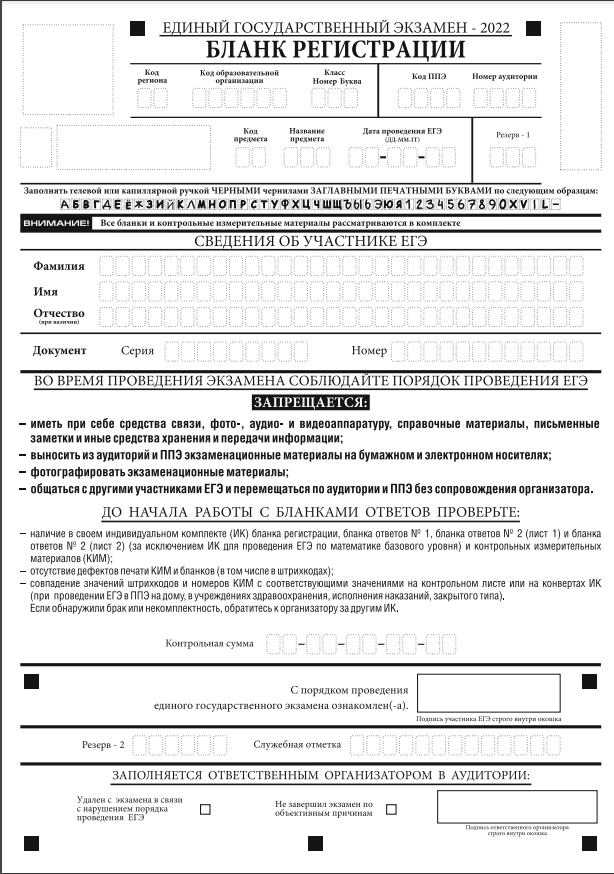 Бланк ответов №1
Поля для ответов на некоторые задания в бланке ответов №1 по географии и литературе уже будут заполнены фразой «Задания выполняются на бланке ответов №2»
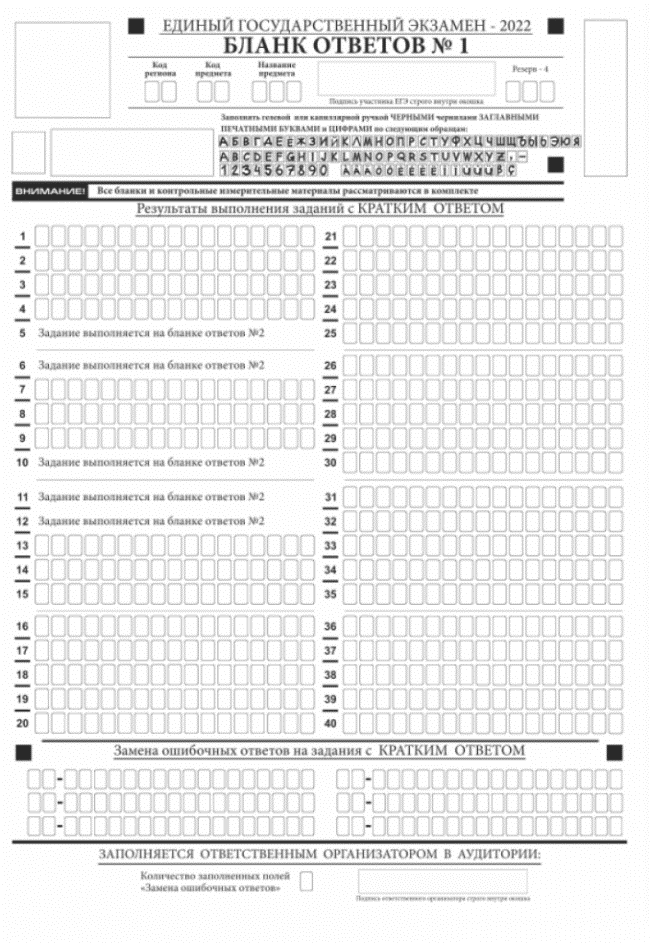 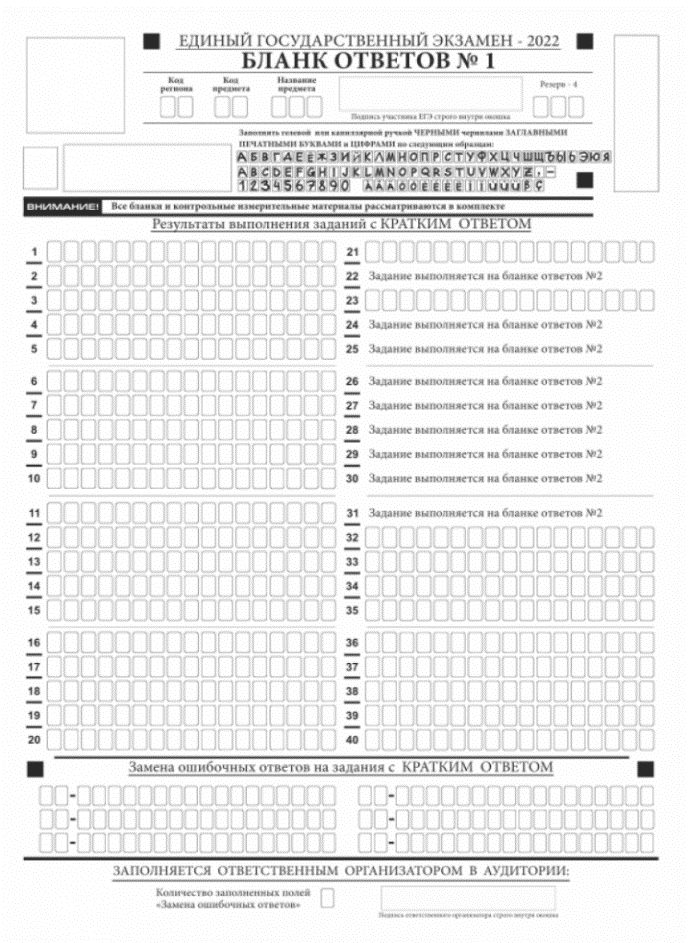 Бланк ответов №1
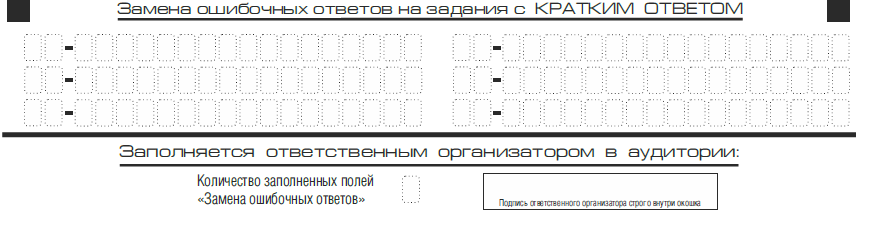 12
1
23
31
3
13
3
ПОДПИСЬ
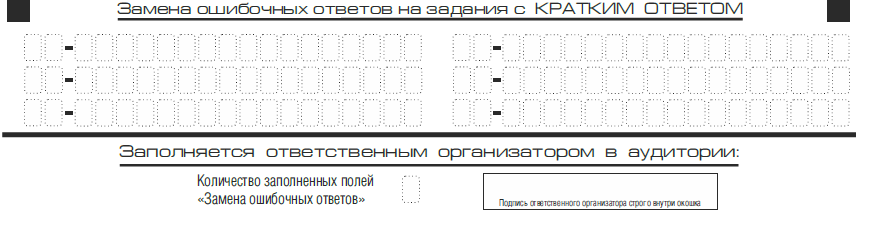 Х
ПОДПИСЬ
30
Бланк ответов №1
В случае если в области замены ошибочных ответов будет заполнено поле для номера задания, а новый ответ не внесен, то для оценивания будет использоваться пустой ответ (т.е. задание будет засчитано невыполненным)
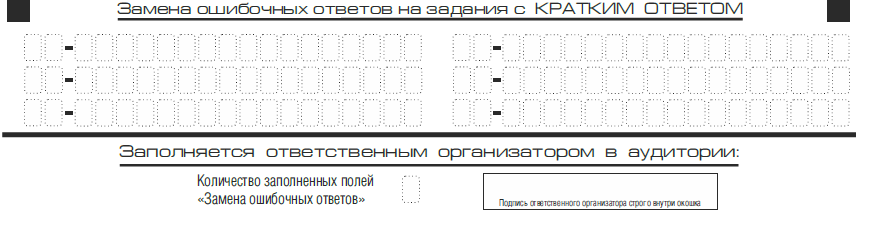 3
Организатор вписывает количество исправлений или Х, если их нет
Подпись организатора
Бланк ответов №1
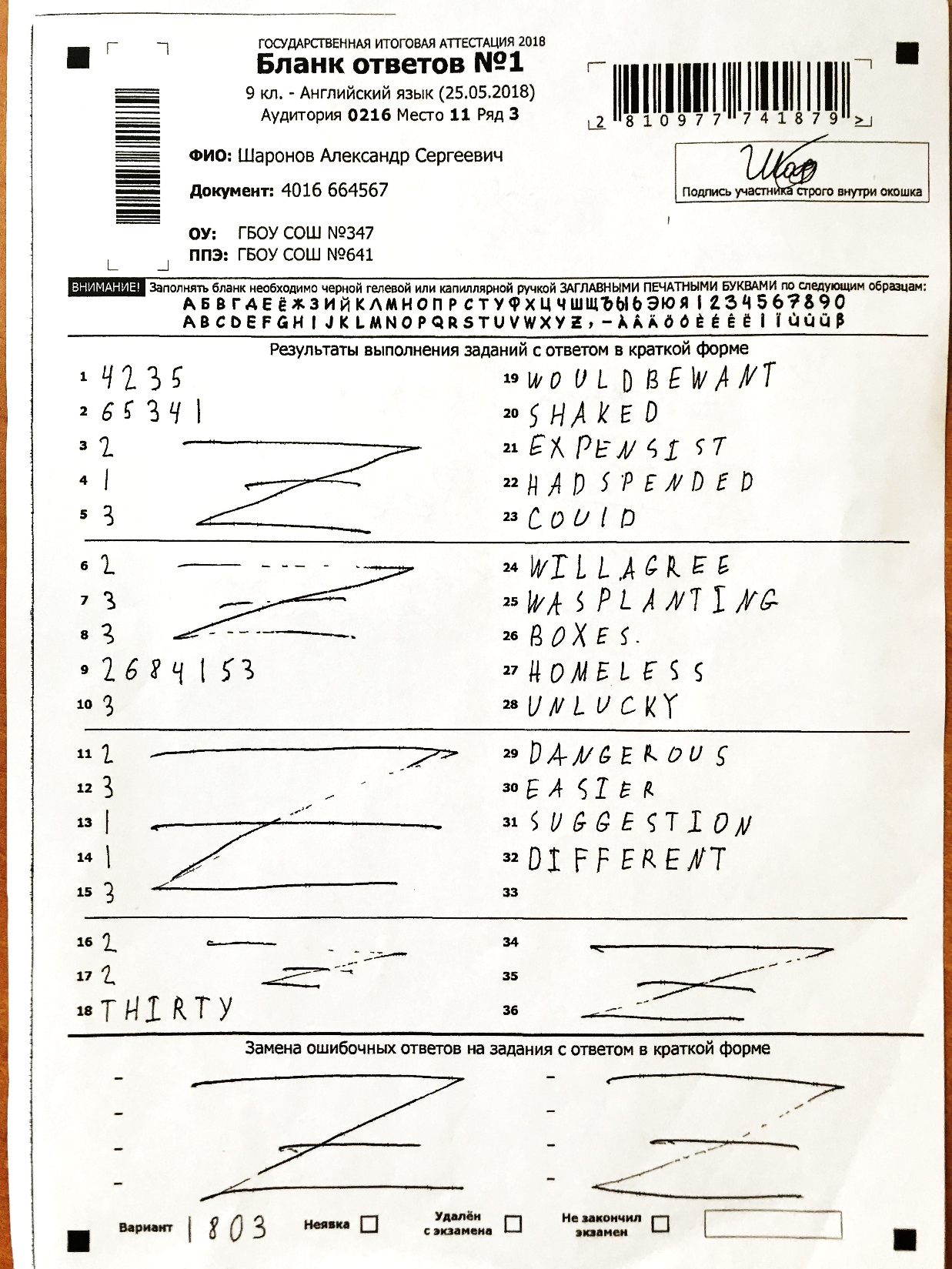 ОШИБКА
Z  НЕ СТАВИМ!
Выдача дополнительного бланка
Организатор должен удостовериться, что Бланк ответов №2 лист 1 и лист 2 заполнены, тогда участнику ВЫДАЕТСЯ ДБО, номер ДБО переносится на лист 2 бланка ответов №2:
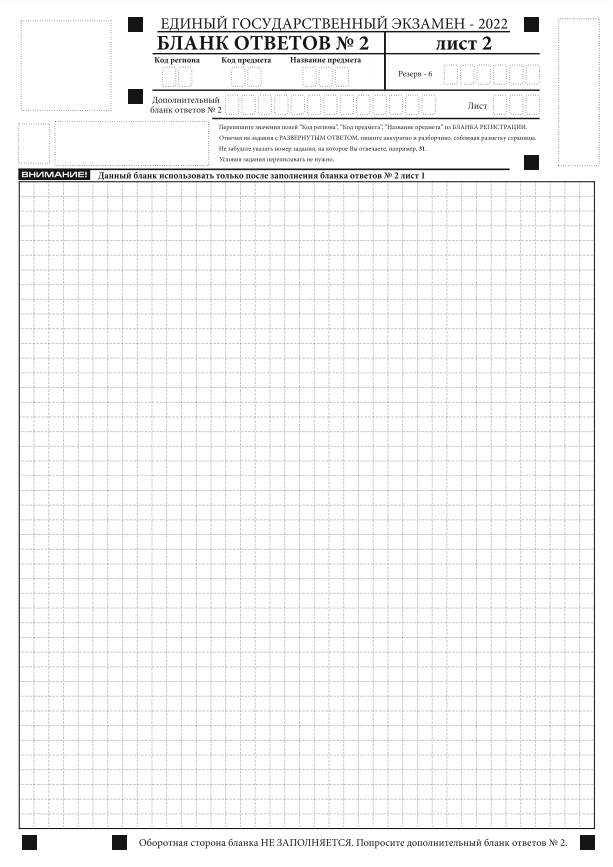 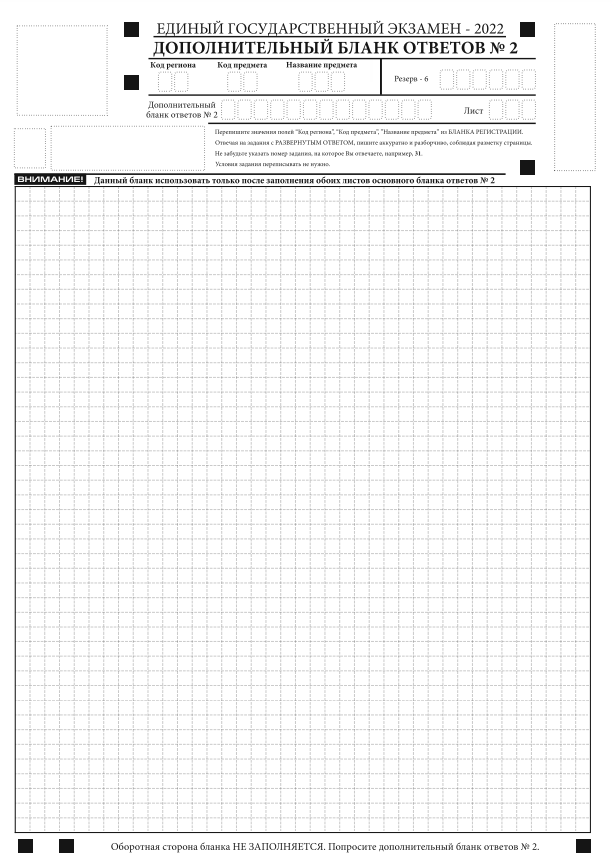 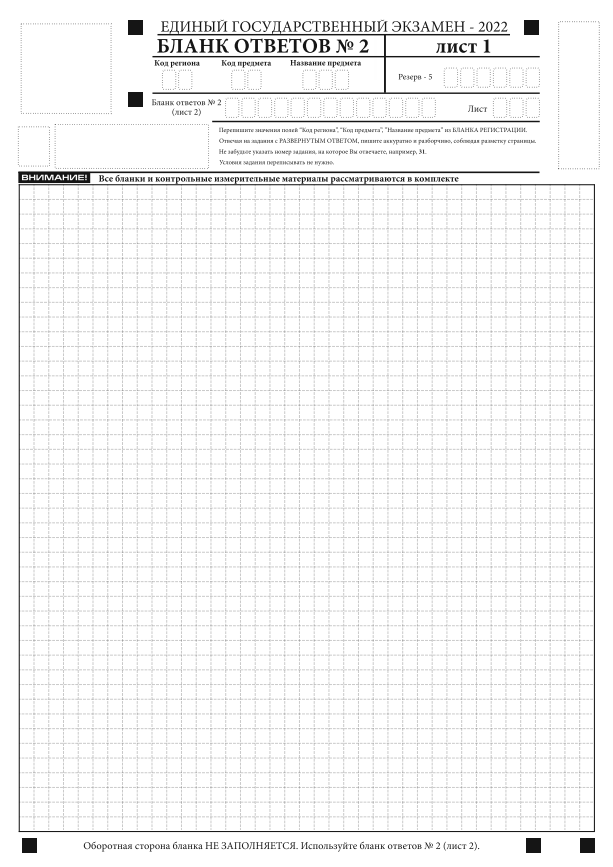 3
Вписываем номер ДБО на лист 2 бланка №2, указываем № листа на ДБО. Нумерация листов ДБО начинается с №3.
Номер листа 2 впечатан автоматически и связывает две страницы бланка №2 между собой
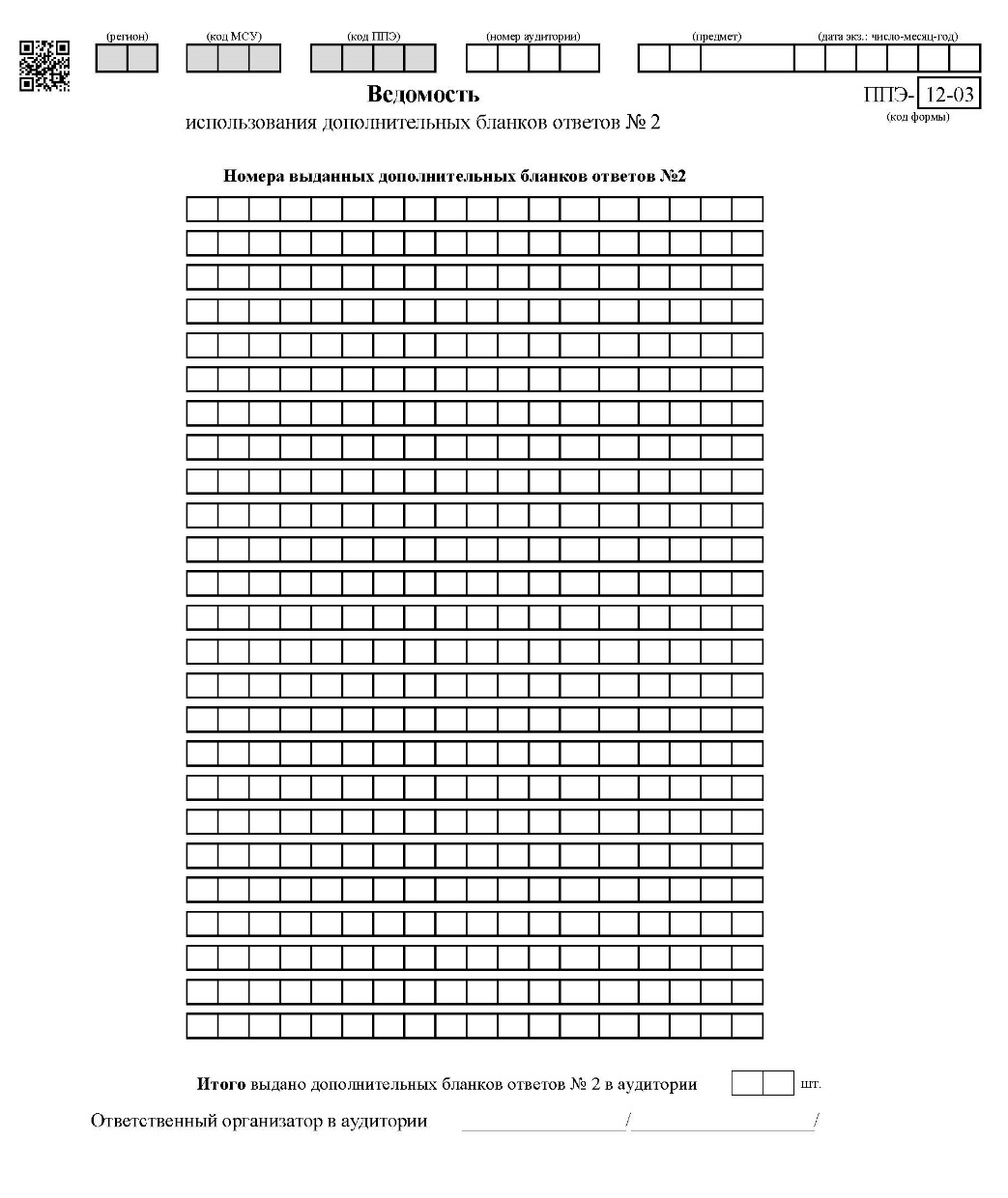 Ведомость использования дополнительных бланков ответовФиксируются только номера выданных бланков, без привязки к конкретному участнику
При выходе участника из аудитории организаторы должны проверить комплектность оставленных на рабочем столе участником ЕГЭ ЭМ и черновиков, заполнить форму ППЭ-12-04МАШ
Машиночитаемая форма
12-04-МАШ
Обязательно заполнить номер страницы!


НЕЛЬЗЯ 
ставить прочерк Z на незаполненных строках формы
Каждый выход участника фиксируется в ведомости ППЭ-12-04МАШ  
(каждый выход – новая строка при заполнении формы ППЭ-12-04)
ФОРМА ЗАПОЛНЯЕТСЯ ЧЕРНОЙ ГЕЛЕВОЙ РУЧКОЙ.
Удаление участника с экзамена
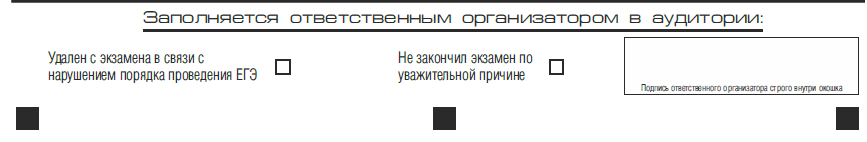 Досрочное завершение экзамена по уважительной причине
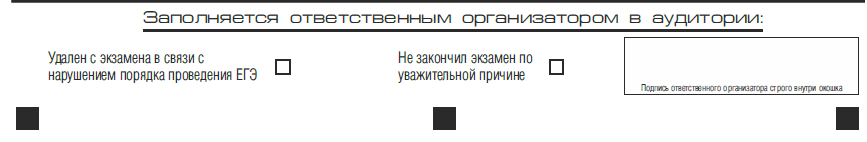 Проведение ЕГЭ
Действия ответственного организатора
За 30 минут до завершения экзамена
Предупредить участников экзамена
За 5 минут до завершения экзамена
Предупредить участников экзамена
Прекратить досрочный прием экзаменационных работ
ВСЕ УЧАСТНИКИ ЭКЗАМЕНА ОСТАЮТСЯ НА СВОИХ МЕСТАХ
ДО ЗАВЕРШЕНИЯ СБОРА ЭКЗАМЕНАЦИОННЫХ РАБОТ!
Завершение проведения ЕГЭ в аудитории
После окончания экзаменаДействия ответственного организатора
1
В зоне видимости камер видеонаблюдения объявить, что выполнение экзаменационной работы окончено

Организаторы ЕГЭ должны поочередно подойти к столам участников и собрать ЭМ. На Бланке №1 указать кол-во исправлений (цифра или «Х»).
2
При сборе бланков организаторы контролируют качество заполнения
3
После сдачи ЭМ участники ЕГЭ ставят подпись в форме ППЭ-05-02 и покидают аудиторию.
4
В случае наличия незаполненных областей в Бланке ответов №2 лист 1 и лист 2 или в Дополнительных бланках ответов №2организатор заполняет их символом «Z»
Сбор материалов: Бланки ответов
ДБО №2 – ЗА ОСНОВНЫМ БЛАНКОМ ОТВЕТОВ №2 лист 2 КОНКРЕТНОГО УЧАСТНИКА
После окончания экзаменаДействия ответственного организатора
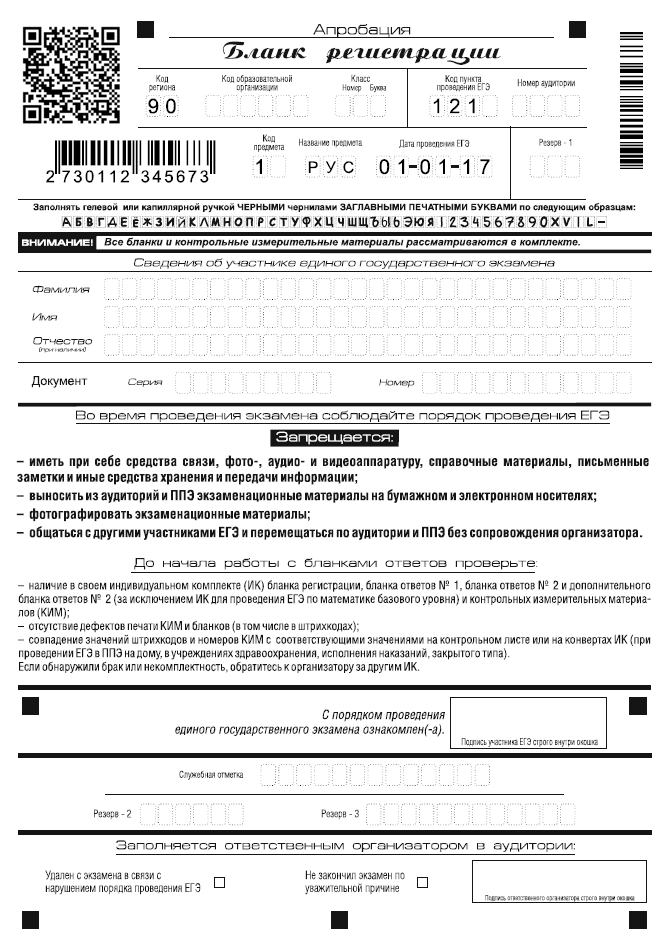 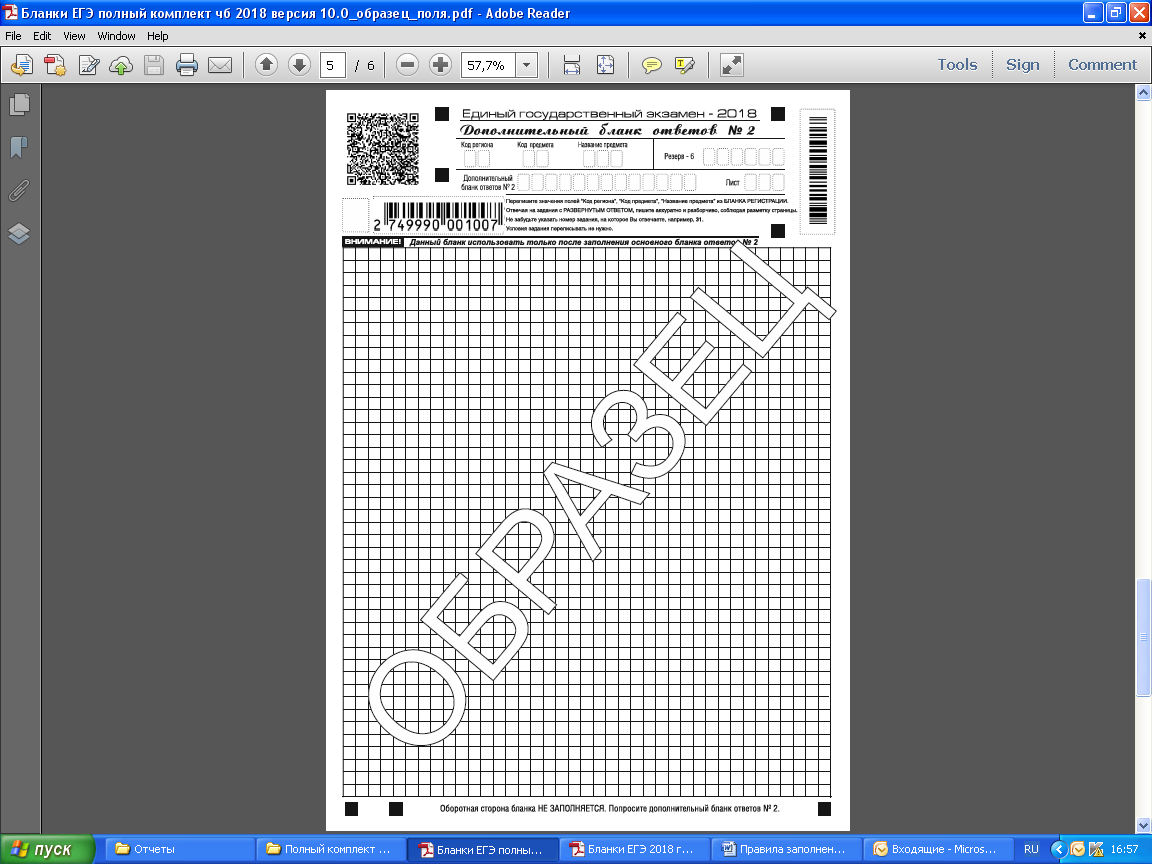 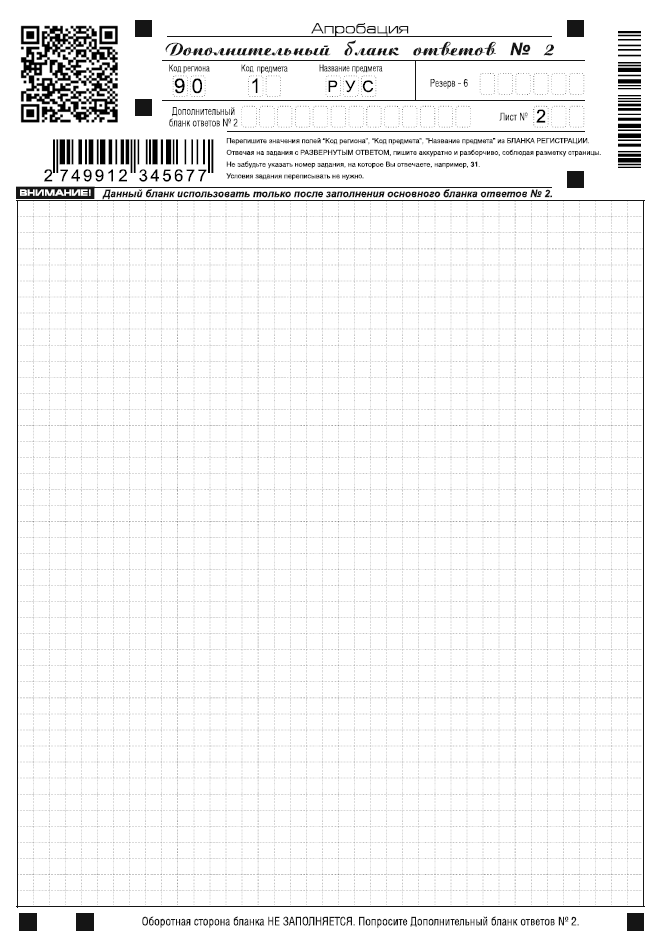 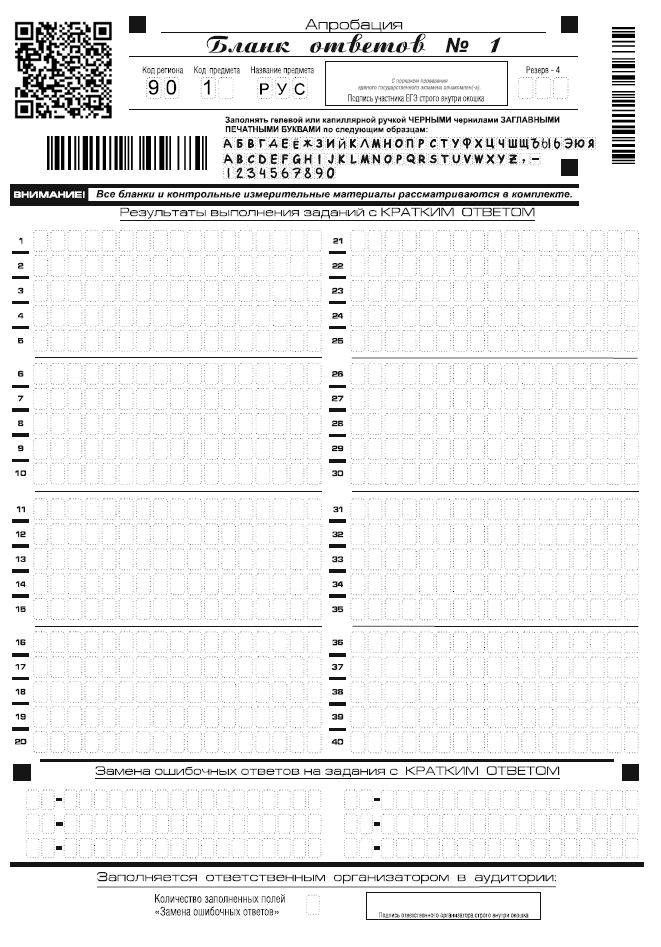 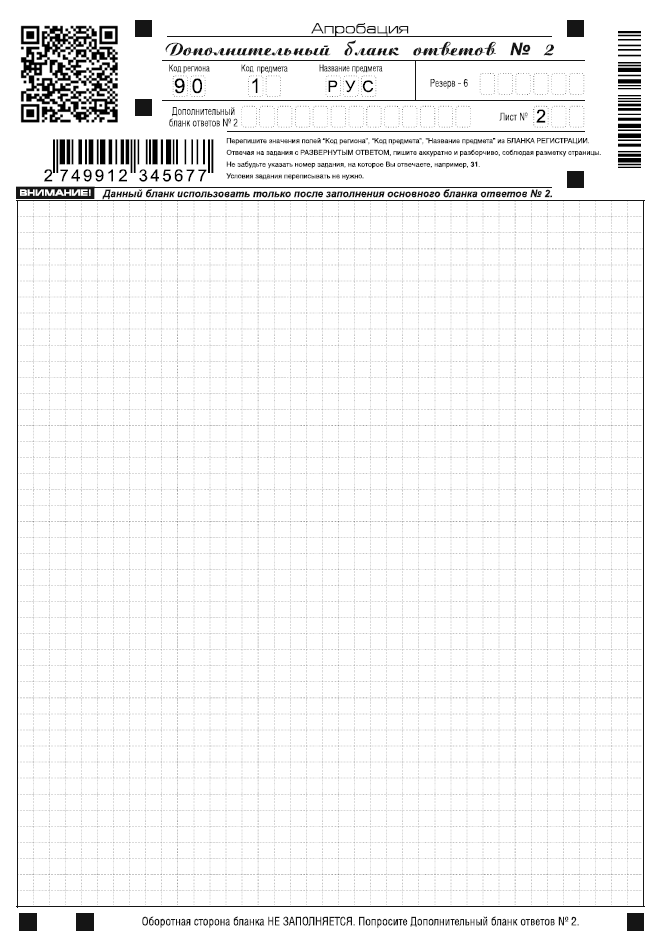 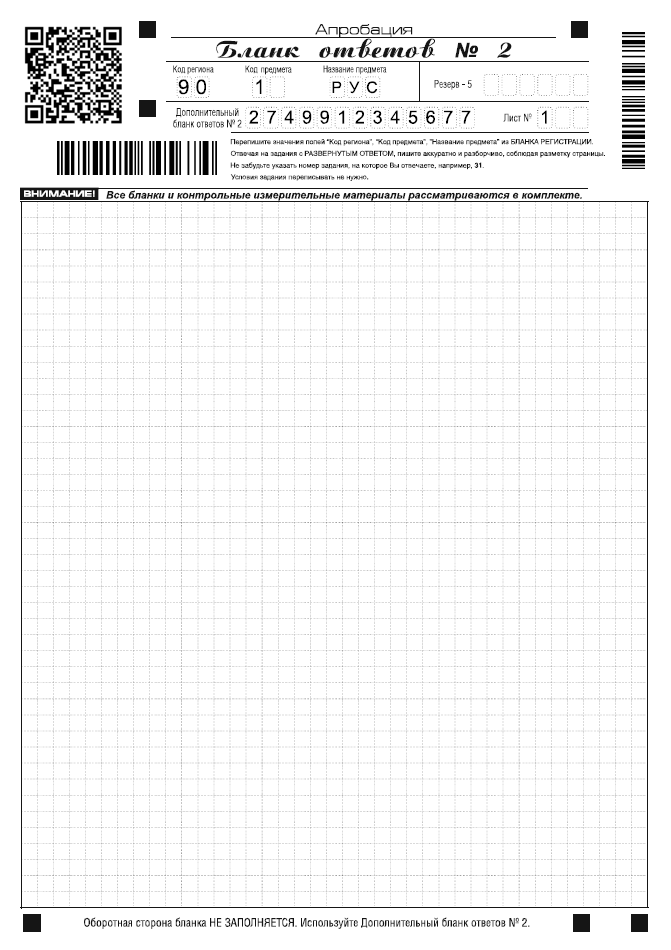 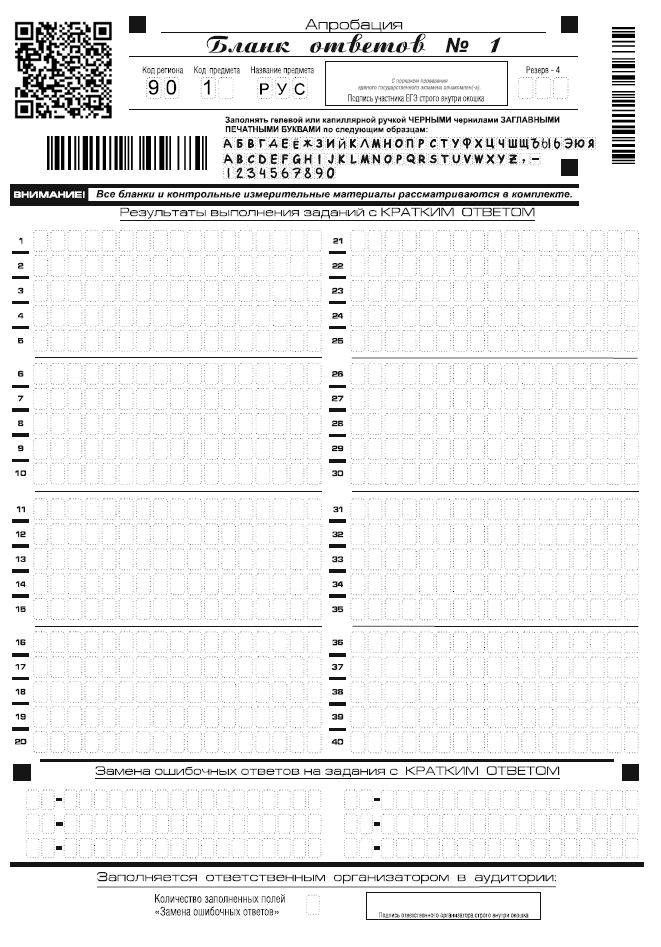 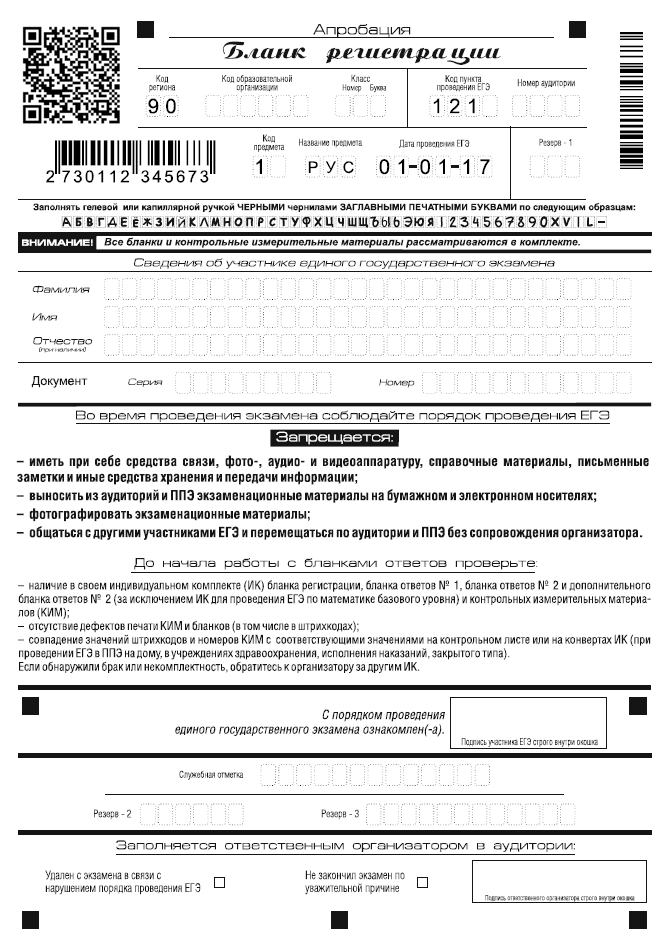 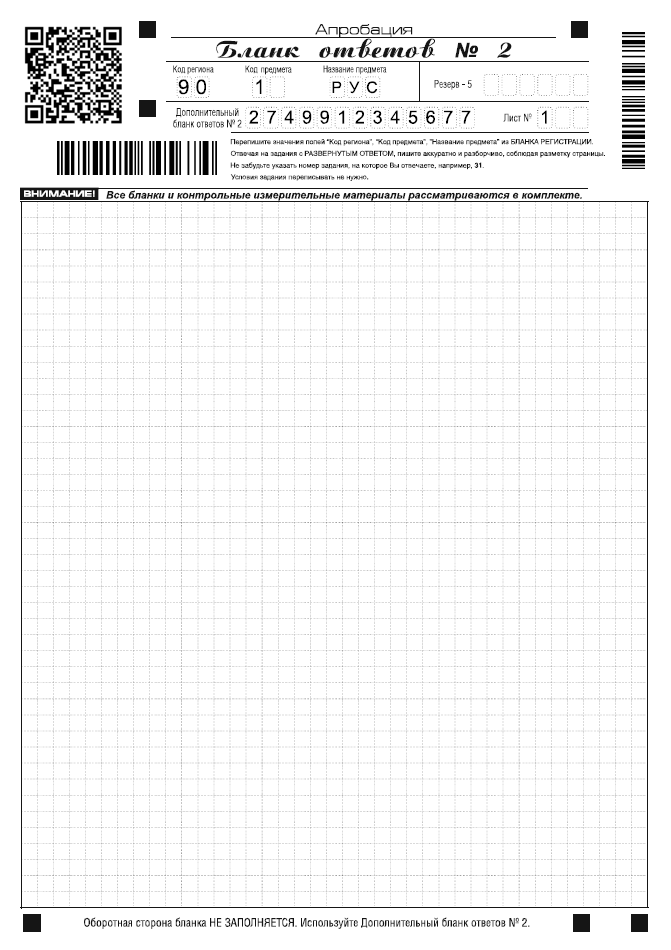 БЛАНКИ ЕГЭСКЛАДЫВАЮТСЯ КОМПЛЕКТАМИ
 ПО УЧАСТНИКАМ: БР, №1, Б№2 лист 1, Б№2 лист 2, ДБО №2 В ПОРЯДКЕ ВОЗРАСТАНИЯ №№ ЛИСТОВ -
И УПАКОВЫВАЮТСЯ В ОДИН ВДП
Сбор материалов: Бланки ответов
После окончания экзаменаДействия ответственного организатора
УПАКОВЫВАТЬ БЛАНКИ ОТВЕТОВ В ИНЫЕ КОНВЕРТЫ 
КАТЕГОРИЧЕСКИ ЗАПРЕЩЕНО!
ОБЩЕЕ КОЛИЧЕСТВО БЛАНКОВ
УКАЗАТЬ КОЛИЧЕСТВО
БЛАНКОВ
ПО ТИПАМ
Сбор материалов: испорченные, бракованные эм
После окончания экзаменаДействия ответственного организатора
ОБЩЕЕ КОЛИЧЕСТВО ИСПОРЧЕННЫХ (БРАКОВАННЫХ) ЭМ
Сбор материалов: ИСПОЛЬЗОВАННЫЕ КИМ С КОНТРОЛЬНЫМ ЛИСТОМ
После окончания экзаменаДействия ответственного организатора
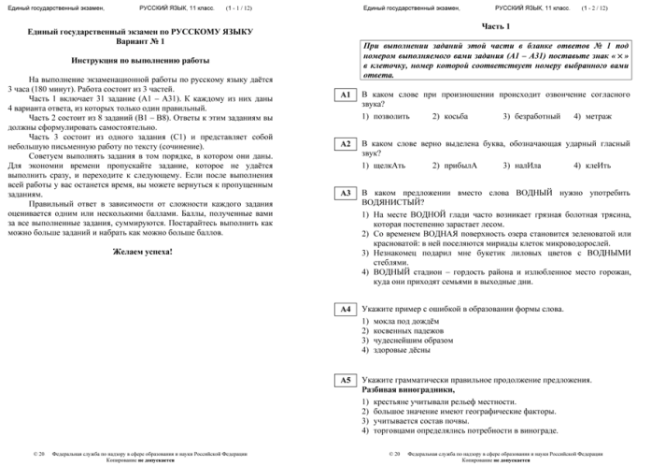 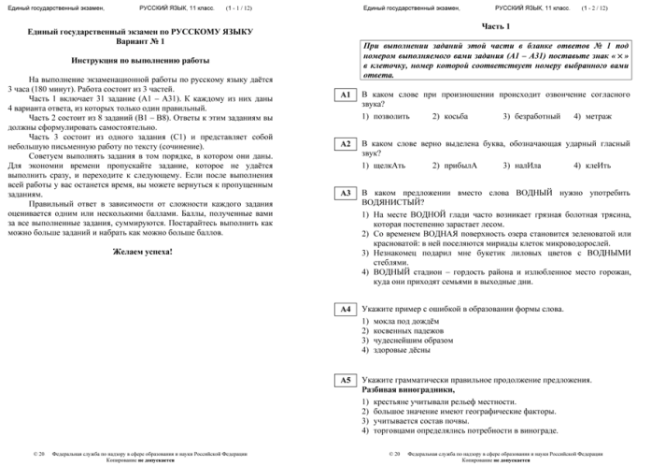 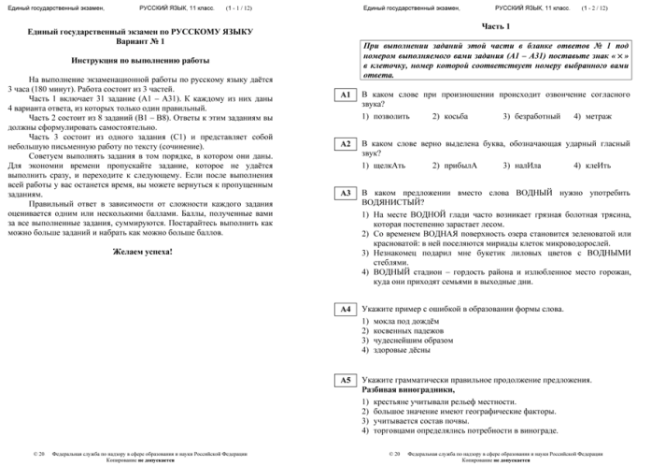 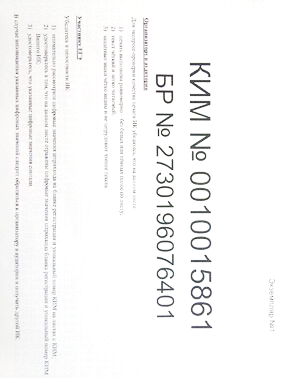 ОБЩЕЕ КОЛИЧЕСТВО ИСПОЛЬЗОВАННЫХ КИМ
Сбор материалов: Черновики
После окончания экзаменаДействия ответственного организатора
КОНВЕРТ
ЧЕРНОВИКИ
НА КОНВЕРТЕ УКАЗАТЬ:

ПРЕДМЕТ
ДАТА ЭКЗАМЕНА
КОД ППЭ
НОМЕР АУДИТОРИИ
Сбор материалов: формы аудитории ППЭ
1
Протокол проведения ГИА в аудитории (ППЭ-05-02)
2
Ведомость коррекции персональных данных участников ГИА в аудитории (ППЭ-12-02) (если заполнялась)
Ведомость использования дополнительных бланков ответов №2(ППЭ-12-03) (если заполнялась)
3
4
Ведомость учета времени отсутствия участников ГИА в аудитории (ППЭ-12-04МАШ)
4
Служебные записки (если оформлялись)
После проведения сбора ЭМ и подписания протокола о проведении экзамена в аудитории (Форма ППЭ-05-02) ответственный организатор на камеру видеонаблюдения  объявляет все данные протокола и демонстрирует запечатанный ВДП с бланками.
Сбор материалов: Комплект аудитории
не позднее, чем через 15 минут после окончания экзамена в аудитории
ответственный организатор передает руководителю ППЭ
НЕИСПОЛЬЗОВАННЫЕ ИНДИВИДУАЛЬНЫЕ КОМПЛЕКТЫ
ВОЗВРАТНЫЙ ДОСТАВОЧНЫЙ ПАКЕТС БЛАНКАМИ ОТВЕТОВ
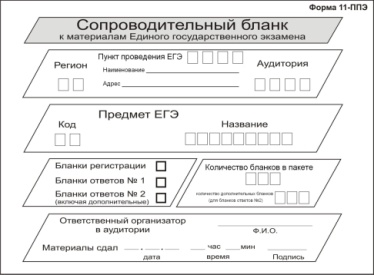 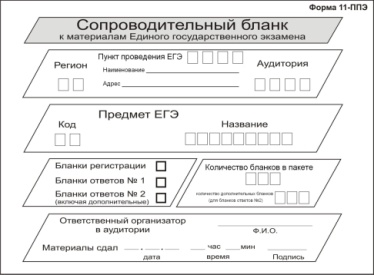 ВОЗВРАТНЫЙ ДОСТАВОЧНЫЙ ПАКЕТ С ИСПОЛЬЗОВАННЫМИ КИМ И КОНТР. ЛИСТАМИ
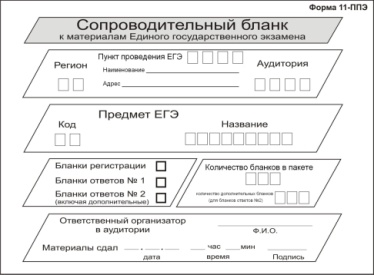 ПАКЕТС ЧЕРНОВИКАМИ
(хранится в ППЭ  в течение месяца со дня проведения ЕГЭ)
ВОЗВРАТНЫЙ ДОСТАВОЧНЫЙ ПАКЕТС ИСПОРЧЕННЫМИ (БРАКОВАННЫМИ) ЭМ
ФОРМЫАУДИТОРИИ ППЭ
Неиспользованные ДБО
Завершение проведения ЕГЭ в ППЭ
После окончания экзаменаДействия руководителя ППЭ
1
Заполнить Протокол проведения ЕГЭ в ППЭ (ППЭ-13-01)
2
Заполнить Сводную ведомость учёта участников и использования экзаменационных материалов в ППЭ (ППЭ-13-02-МАШ)
3
Сформировать комплект документов и комплекты ЭМ ППЭ
4
Передать комплект документов и комплекты ЭМ членам ГЭК для упаковки и передачи сотруднику УСС
ФОРМА ЗАПОЛНЯЕТСЯ ЧЕРНОЙ ГЕЛЕВОЙ РУЧКОЙ.
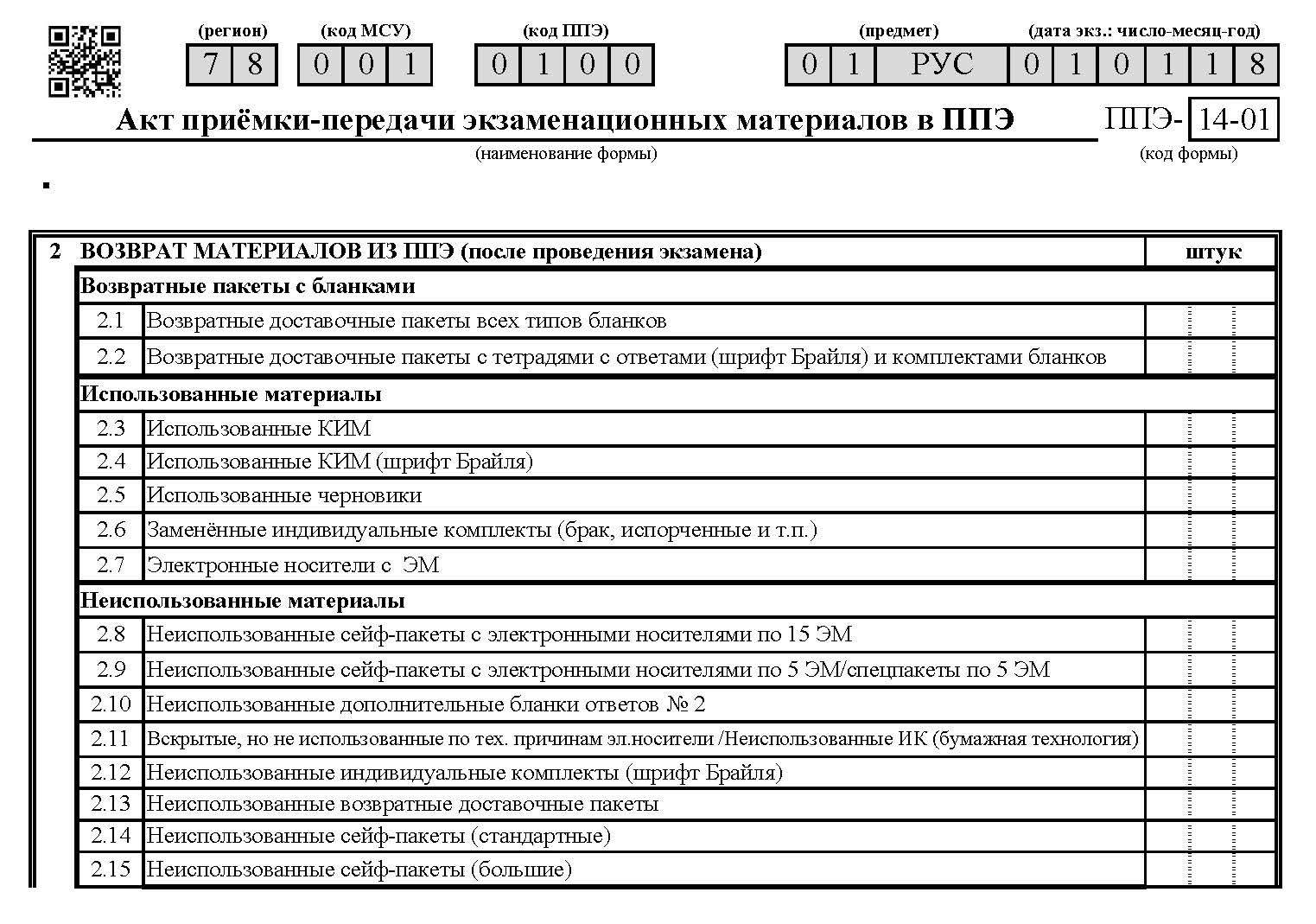 Пакеты
Штуки
В ВДП
Остаются в ППЭ
Штуки
в ВДП
Только для бумажной технологии
Штуки
Формирование комплекта документов ППЭ
После окончания экзаменаДействия руководителя ППЭ
1
Акт приемки-передачи (ППЭ-14-01)(экземпляр РЦОИ)
2
Сводная ведомость учёта участников и использования экз. материалов в ППЭ (ППЭ-13-02-МАШ)
3
Акты об удалении с экзамена (ППЭ-21) с уведомлением о необходимости явки в Комитет по образованию
4
Акты досрочном завершении экзамена (ППЭ-22)
5
Протокол проведения ЕГЭ в ППЭ (ППЭ-13-01)
6
Ведомость коррекции персональных данных участников ЕГЭв аудитории (ППЭ-12-02)
Формирование комплекта документов ППЭ
После окончания экзаменаДействия руководителя ППЭ
9
Ведомость выдачи и возврата экзаменационных материалов по аудиториям ППЭ (ППЭ-14-02)
10
Ведомость учета времени отсутствия участников ГИА в аудитории(ППЭ-12-04МАШ)
11
Список работников ППЭ (ППЭ-07)
12
Контроль изменения состава работников в день экзамена (ППЭ-19)
13
Служебные записки, если они оформлялись
14
Апелляции по вопросам установленного порядка проведения ЕГЭ, если они оформлялись (ППЭ-02)
15
Протоколы рассмотрения апелляции, если они оформлялись (ППЭ-03)
16
Отчет члена ГЭК (ППЭ-10)
Формирование комплекта документов ППЭ
Руководитель ППЭ в отдельный файл вкладывает документы, которые член ГЭК сдает отдельно в зоне приемки в РЦОИ
Акты об удалении с экзамена (ППЭ-21) (комплект документов на удаленного участника)
Акты о досрочном завершении экзамена (ППЭ-22)
Служебные записки
Апелляции (комплект документов)
УПАКОВАТЬ ЭМ В БОЛЬШОЙ СЕЙФ-ПАКЕТ
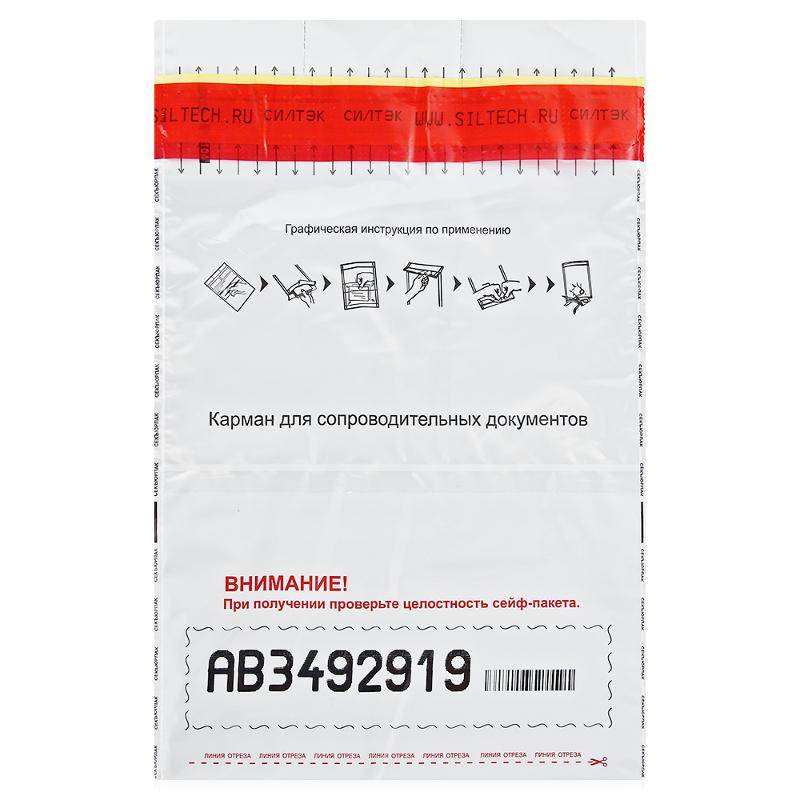 После окончания экзамена член ГЭК упаковывает ЭМ в сейф-пакет.
По завершении экзамена члены ГЭК составляют отчет о проведении ЕГЭ в ППЭ (форма ППЭ-10), который в тот же день передается в ГЭК.
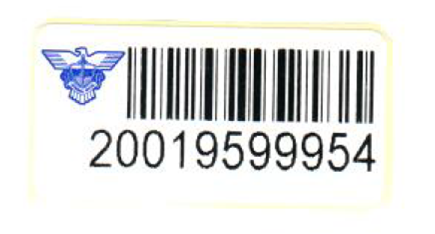 В пакет вкладывается сопроводительный лист (Адресная метка) по установленной форме (см. Сборник форм)
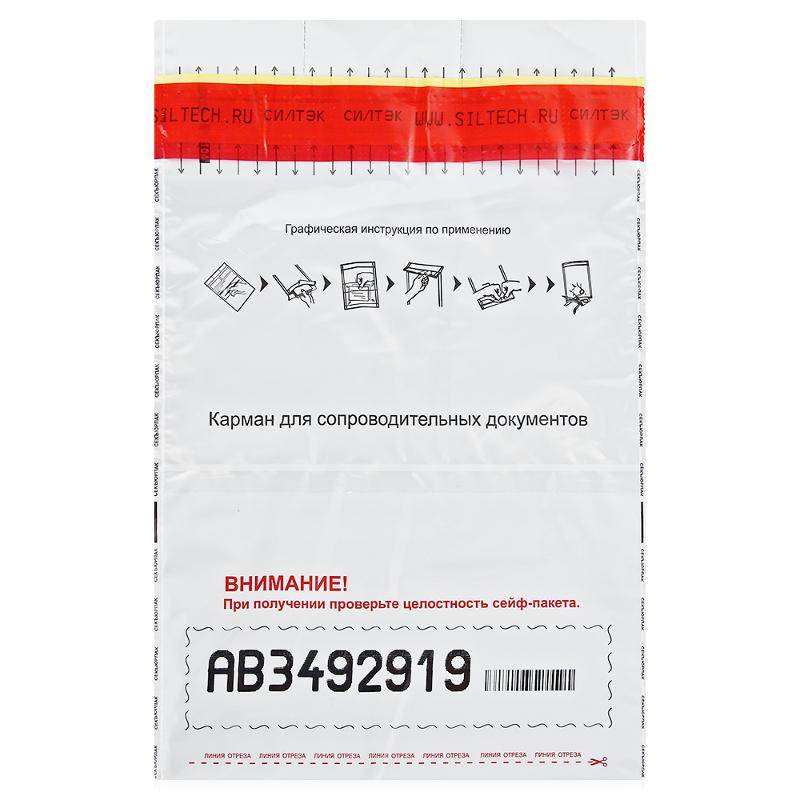 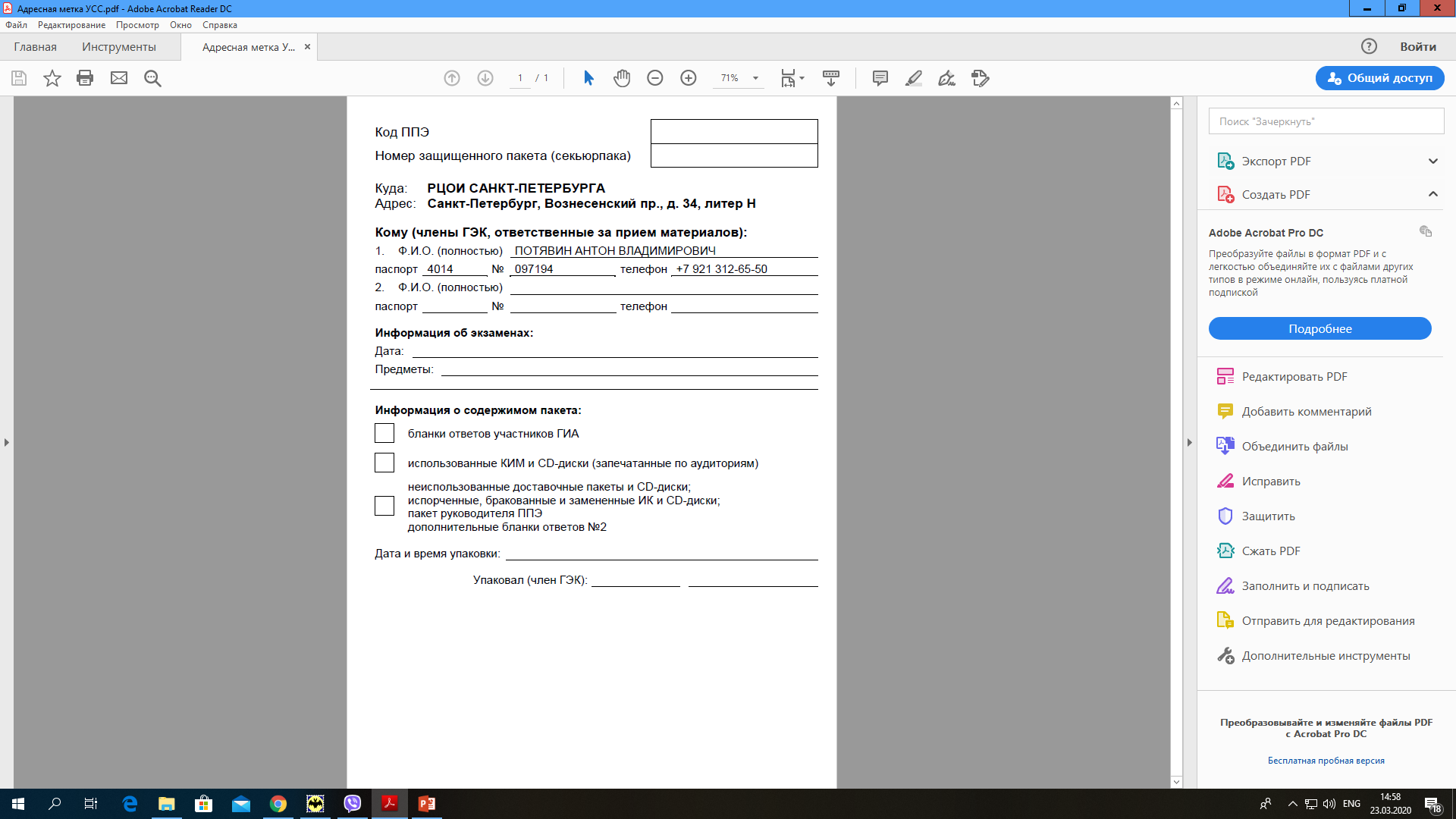 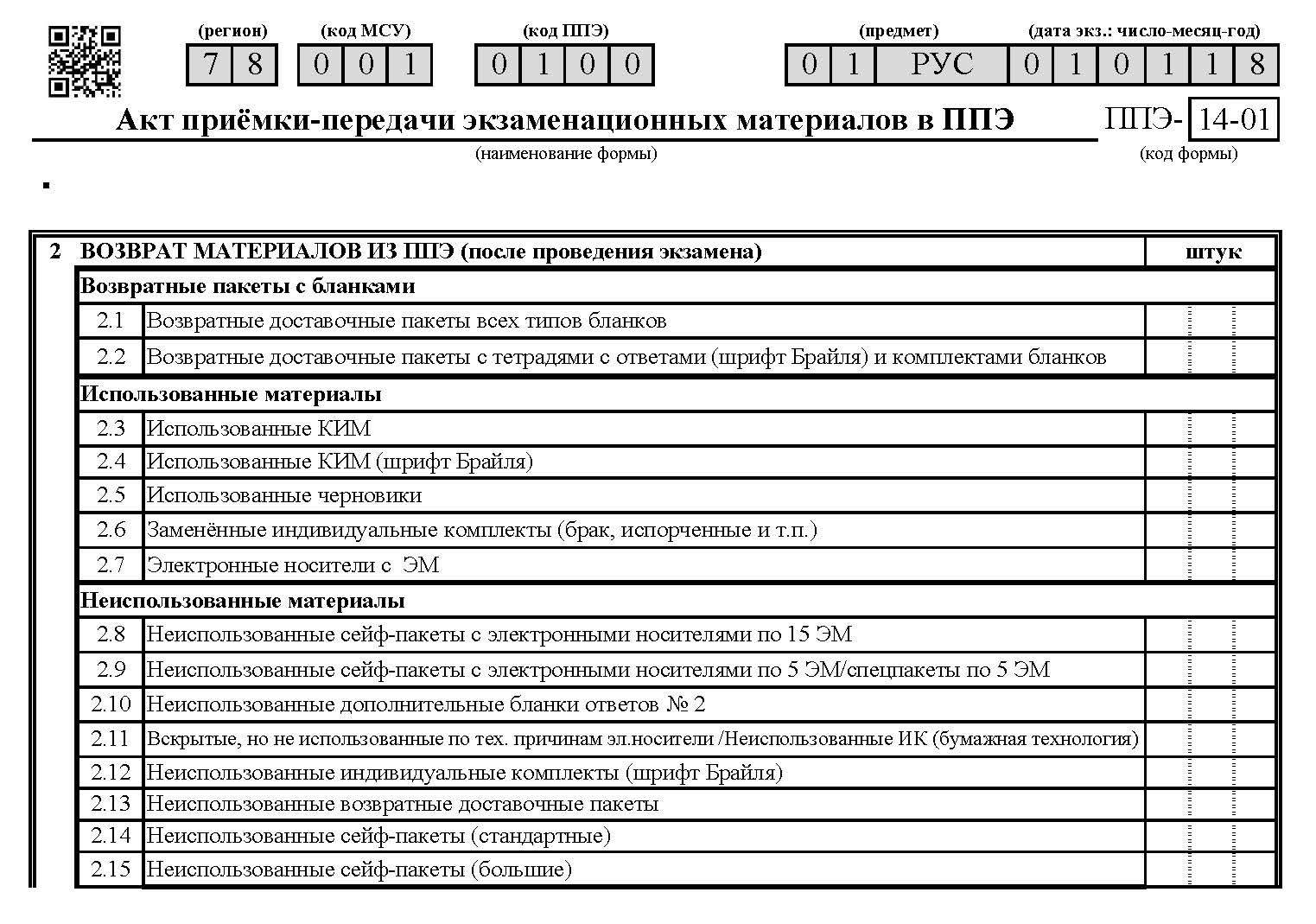 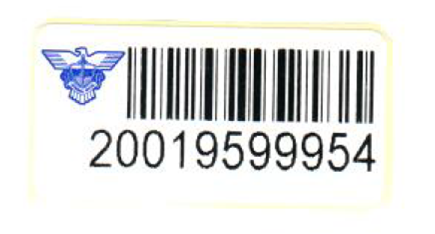 56
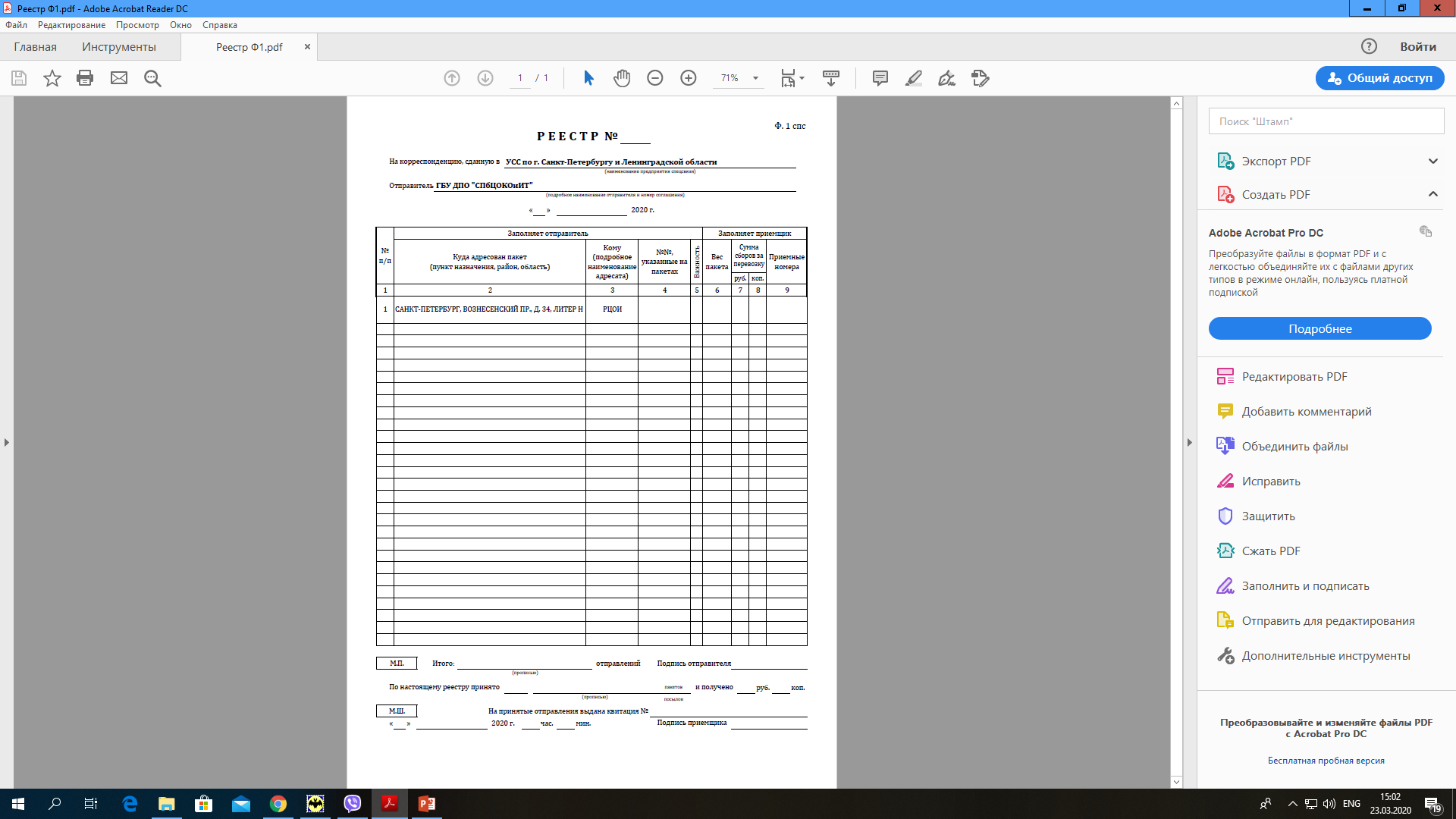 Член ГЭК передает пакеты с ЭМ УССпо форме Реестр 1 (в комплекте руководителя).

Член ГЭК самостоятельно едет в РЦОИ, получает пакеты от Перевозчика в специальном помещении, сдает ЭМ в РЦОИ на обработку и хранение.
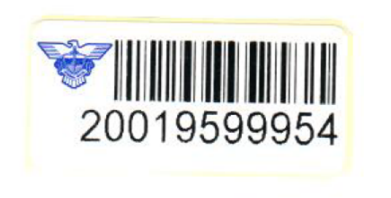 57
ЗАПИСИ ВИДЕОНАБЛЮДЕНИЯ OFF LINE СДАЮТСЯ ПОСЛЕ ЭКЗАМЕНА В РЦОИ.

ВИДЕОЗАПИСЬ ВЕДЕТСЯ ДО МОМЕНТА ПЕРЕДАЧИ ЭМ СОТРУДНИКАМ СПЕЦСВЯЗИ
58
Расположение видеокамер. Стол участника. ДВЕ КАМЕРЫ
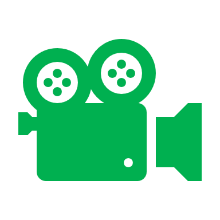 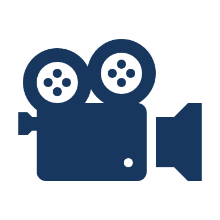 Стол участника ГИА
КодППЭ
и аудитории
ЭМ
ДВЕ КАМЕРЫ – ЖЕСТКОЕ ТРЕБОВАНИЕ РОСОБРНАДЗОРА!!!
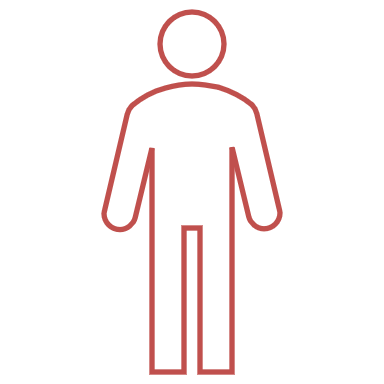 Участник ГИА
Расположение видеокамер. Стол организатора. Видно все ЭМ
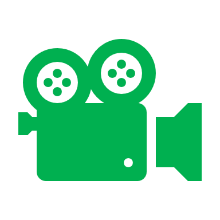 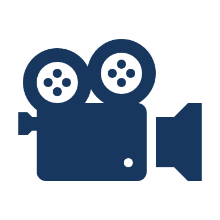 Стол организатора ГИА
КодППЭ
и аудитории
ЭМ
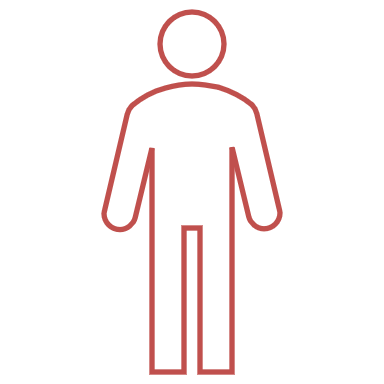 Лица, привлекаемые к проведению ГИА
Расположение видеокамер. Стол штаба. Видно все ЭМ
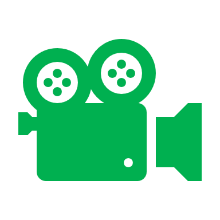 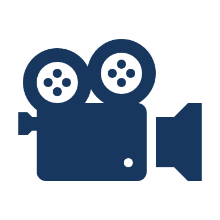 Стол штаба ГИА
КодППЭ
и аудитории
ЭМ
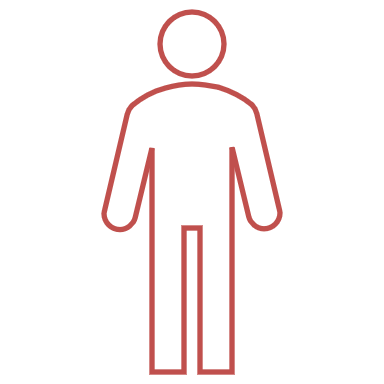 Лица, привлекаемые к проведению ГИА
Расположение видеокамер. Компоновка ППЭ
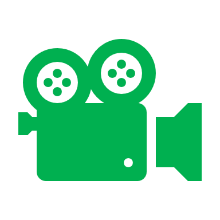 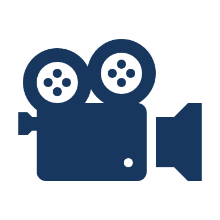 Стол участника ГИА
Стол штаба/организатора  ГИА
КодППЭ
и аудитории
ЭМ
ЭМ
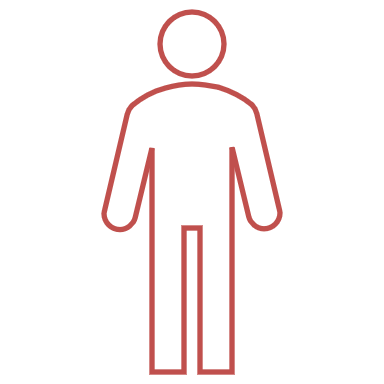 Лица, привлекаемые к проведению ГИА
ContaCam 7.7.0 - Установка
Скачать ContaCam из защищенного облака, папка: «Программное обеспечение/ГИА/Видеонаблюдение в ППЭ на дому»;
Запустить программу установки; 
Следовать инструкциям программы установки.
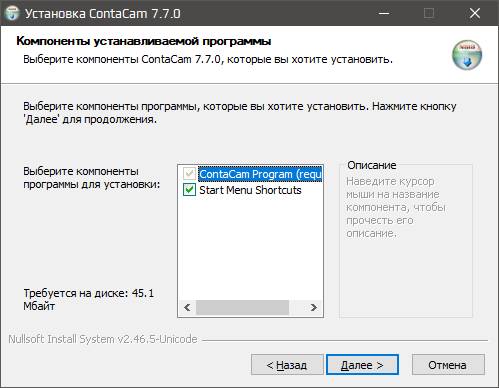 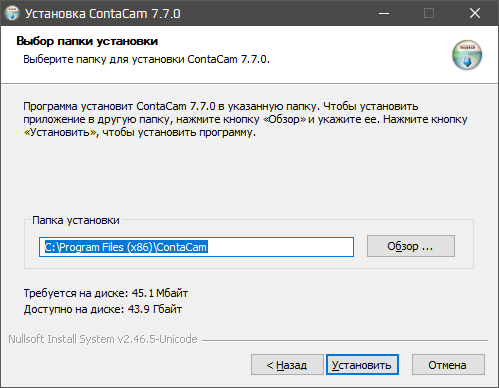 ContaCam 7.7.0 - Настройка
Перейти в меню [Настройки] и выбрать пункт [Общие настройки];
Установить «флажки» в разделе [Общие] так, как показано на скриншоте;
При необходимости, можно изменить [Корневой каталог всех камер].
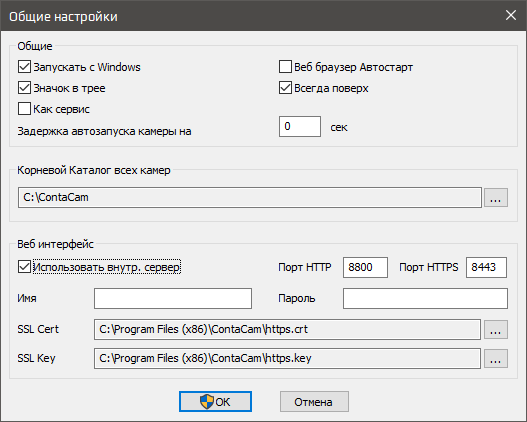 ContaCam 7.7.0 - Настройка
Перейти в меню [Захват] и выбрать подключенную камеру в подменю.
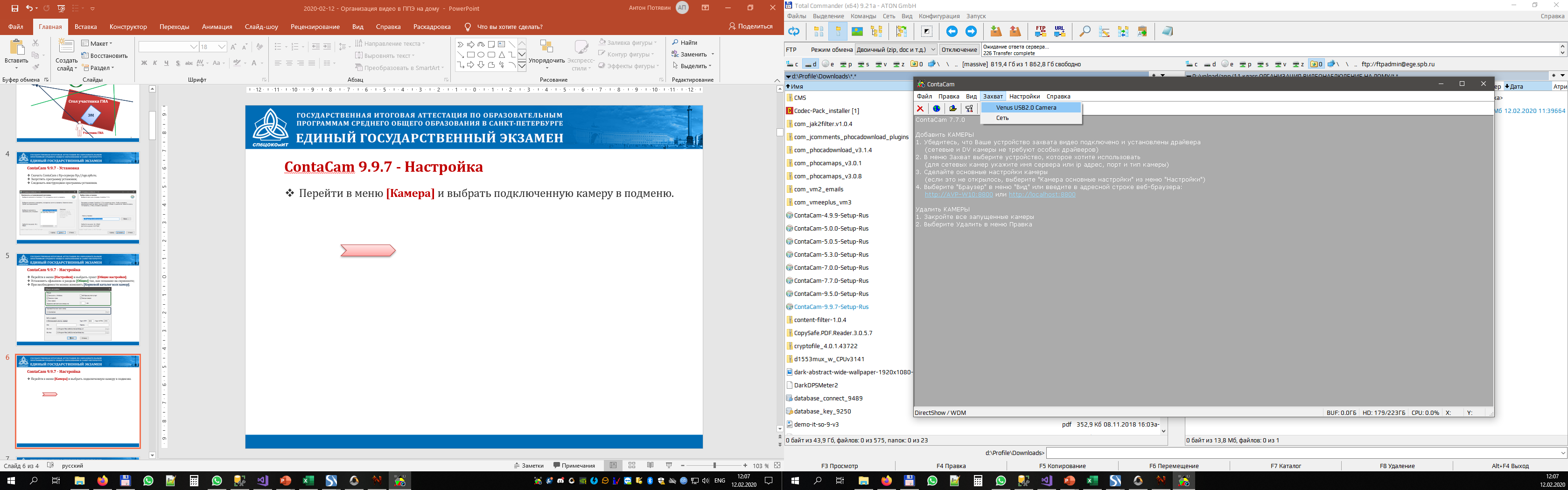 ContaCam 7.7.0 – Настройка (основные настройки)
После запуска камеры (будет отображено окно с видеопотоком),необходимо перейти в меню [Настройки] и выбрать пункт[Камера основные настройки].
Настроить раздел [Использование] так, как показано на скриншоте.
При необходимости, можно сменить [Имя] камеры.Внимание! Имя камеры необходимо указывать на латинице. В противномслучае каталог для сохранения видеофайлов будет создан некорректно.

Все остальные настройки необходимо оставить без изменений.
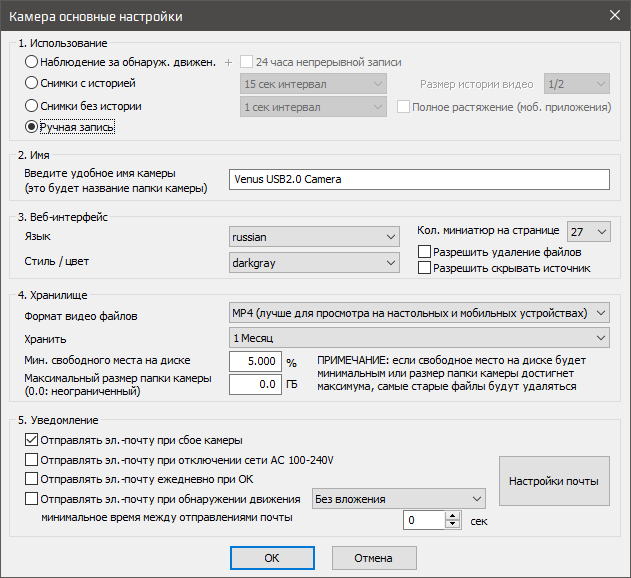 ContaCam 7.7.0 – Настройка (расширенные настройки)
В меню [Настройки] выбрать пункт [Камера расширенные настройки].
Настроить разделы [Автостарт] и [Аудио] так, как показано на скриншоте.
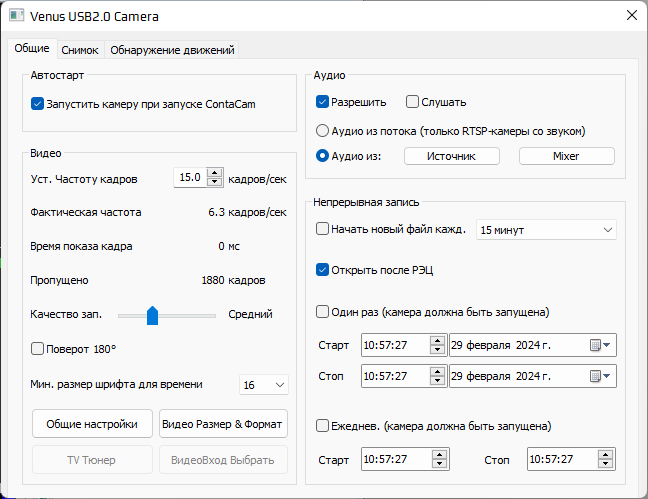 ContaCam 7.7.0 – Настройка (расширенные настройки)
Нажать на кнопку [Видео Размер & Формат] и, в появившемся окне, убедиться, что настройки соответствуют [Указанным на скриншоте].
При необходимости, изменить настройки, нажать кнопки [Применить] и [ОК].
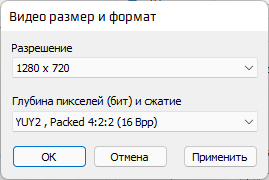 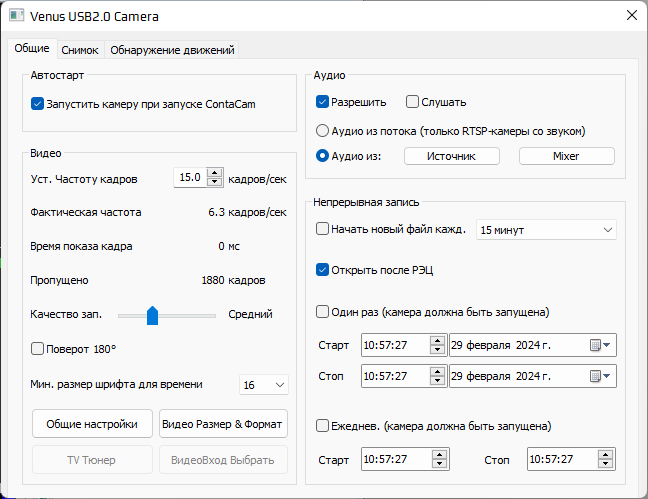 Минимальное разрешение800 х 600
ContaCam 7.7.0 – Настройка (расширенные настройки)
Убедиться, что [Частота кадров] соответствует указанной на скриншоте.
Установить [Размер шрифта для времени] равным 16;
Установить [Качество записи] на уровень «Средний».
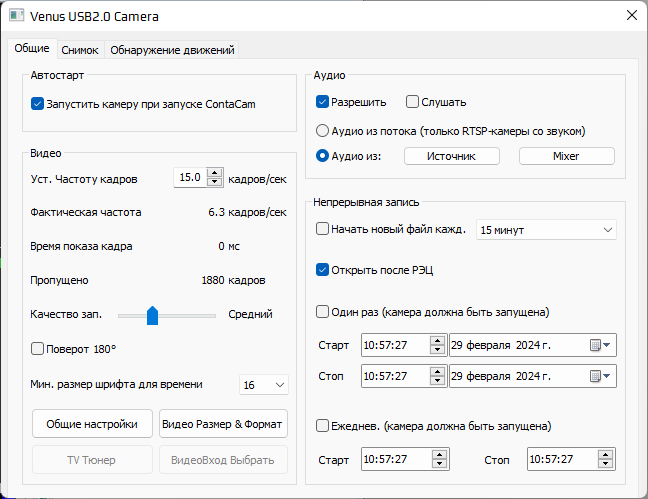 ContaCam 7.7.0 – Настройка (расширенные настройки)
Нажать на кнопку [Источник] и убедиться, что выбран верный [Аудиовход].
Нажать на кнопку [Mixer] и убедиться, что с данного устройства осуществляется [Запись].
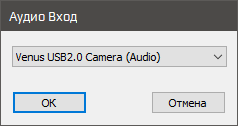 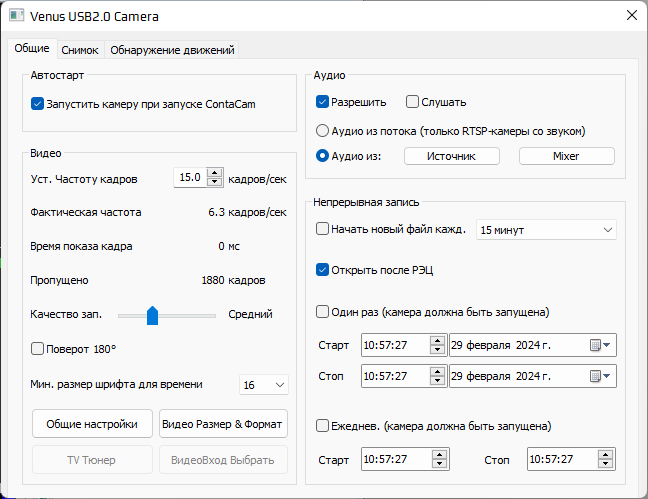 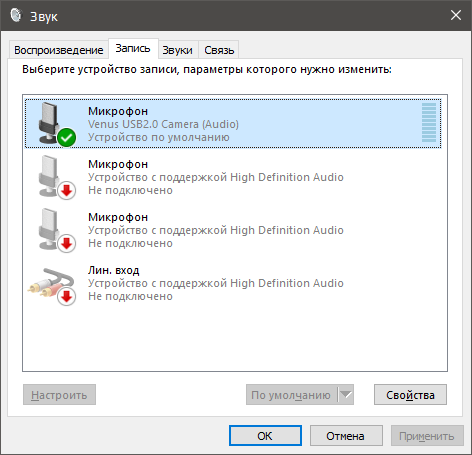 ContaCam 7.7.0 – Настройка (расширенные настройки)
Выделить соответствующее записывающее устройство и нажать на кнопку [Свойства].
Перейти на вкладку [Дополнительно] и установить указанное на скриншоте  [Качество записи звука].
Подтвердить внесение изменений и перезапустить ContaCam.
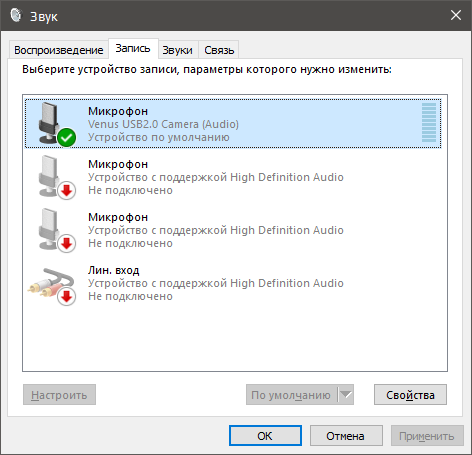 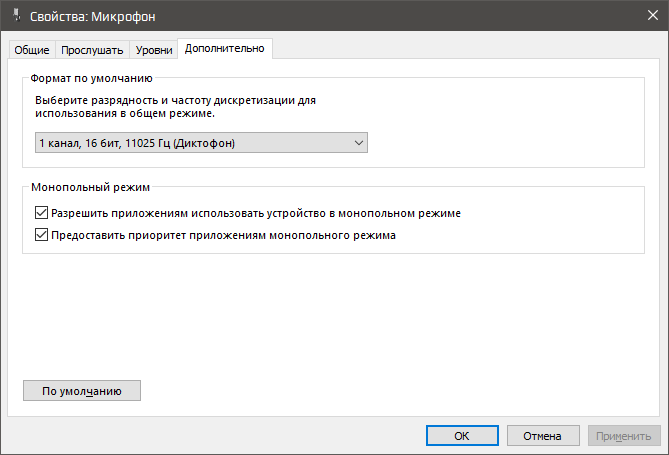 ContaCam 7.7.0 – Подготовка к проведению экзамена
Установить станцию видеофиксации и камеру в соответствующее положение.
Отрыть окно ContaCam.
Убедиться, что в окне камеры отображаются [дата] и [время].
Убедиться, что дата и время на станции видеофиксации установлены верно.
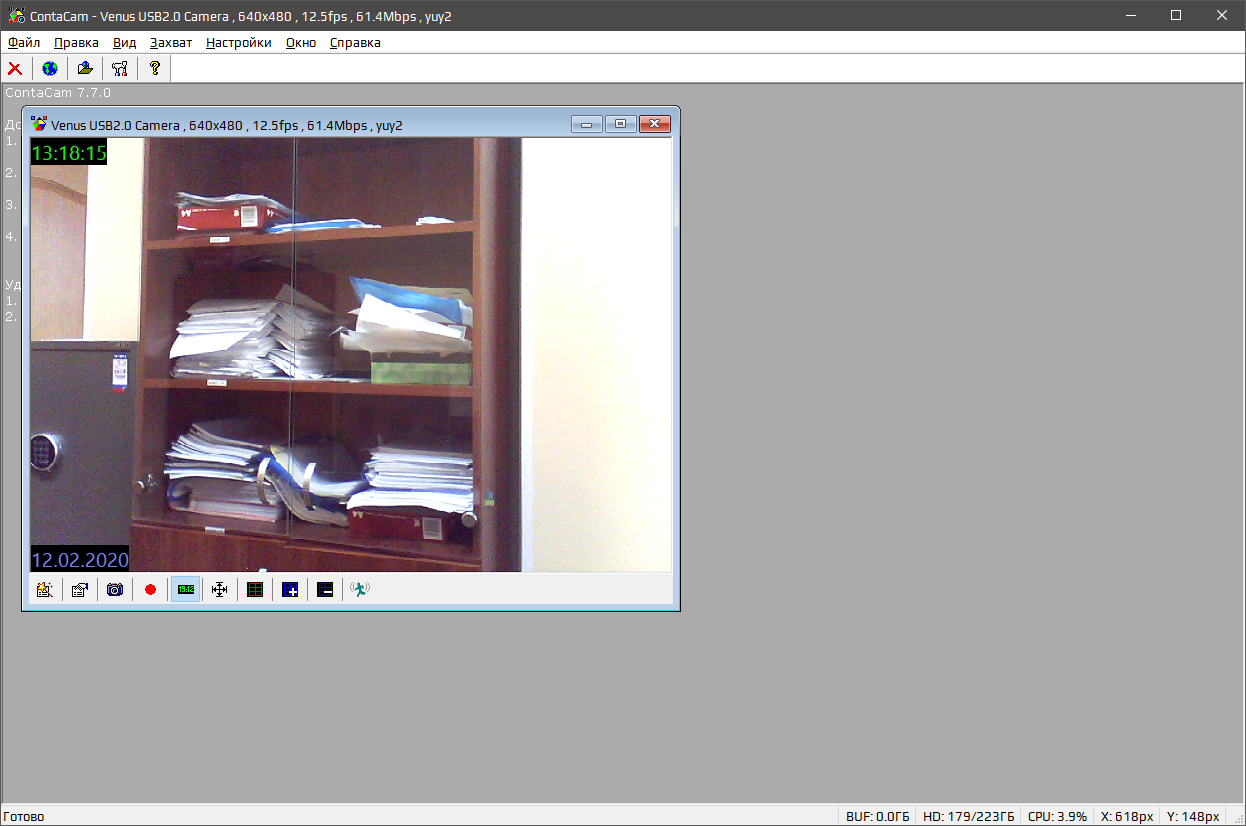 ContaCam 7.7.0 – Проведение экзамена
Для начала записи видеопотока необходимо воспользоваться [кнопкой] в окне камеры. Если запись ведется, то кнопка выделена голубым цветом.
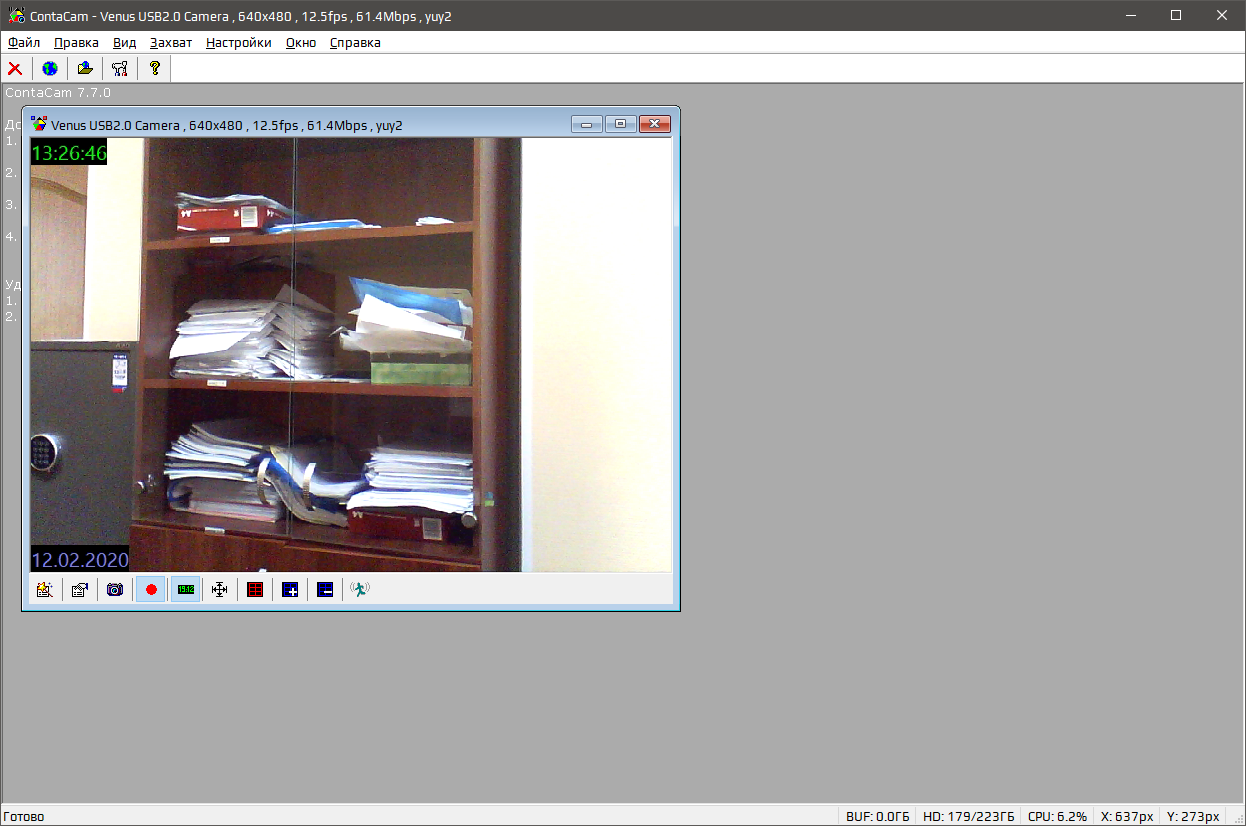 При повторном нажатии [кнопкой] запись останавливается и выделение исчезает.
ВНИМАНИЕ!

Запись может быть начата при нажатии кнопки [Enter] на клавиатуре!Будьте внимательны!
ContaCam 7.7.0 – Сохранение файла
После завершения записи видеопотока файл с видеозаписью сохраняется по следующему пути:
[Корневой каталог всех камер] \ [Имя камеры] \ [Год] \ [Месяц] \ [Дата]
Имя файла после автоматического сохранения представляет из себя:
rec_[год]_[месяц]_[день]_[время начала записи].mp4
Перед копированием файла на флэш-накопитель для передачи в РЦОИ необходимо переименовать следующим образом:
P78K[XXXX]A[YYYY]H[ZZ]R[FF].mp4
Где:

[XXXX] – код ППЭ;
[YYYY] – код аудитории;
[ZZ] – номер камеры;
[FF] – номер записи.
Например: P78K0305A0001H01R01.mp4
Завершение экзамена
После переименования файла необходимо:

на флэш-накопителе создать папку с датой экзамена, например: [2024-05-27];

скопировать переименованный файл в созданнуюна флэш-накопителе папку;

передать флэш-накопитель с файлом, содержащим видеозапись экзамена, члену ГЭК для доставки его в РЦОИ;

файл с видеозаписью копируется в РЦОИ в день проведения экзамена и флэш-накопитель возвращается члену ГЭК.